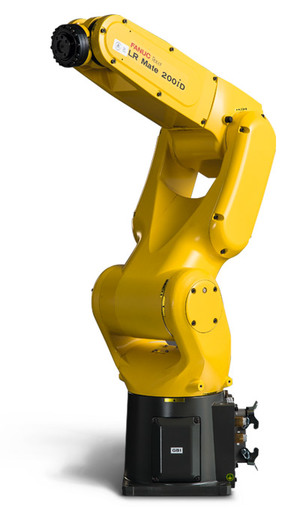 Integração de ROS-Industrial num robô FANUC
para flexibilizar atividades de cooperação
Tiago Simões
Dissertação de Mestrado em Engenharia Mecânica


Orientador: Prof. Doutor Vítor Manuel Ferreira dos Santos



Aveiro, 15 de Dezembro de 2016
Estrutura da apresentação
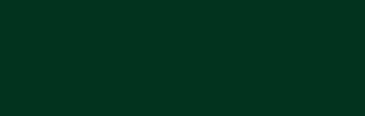 Introdução
1
Software e Hardware
2
Integração da API ROS-Industrial
3
Calibrações
4
Perceção visual
5
Aplicação ilustrativa
6
Conclusões e Trabalho Futuro
7
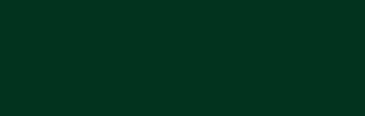 2
Tiago Simões
Integração de ROS-Industrial num robô FANUC para flexibilizar 
atividades de cooperação
1. Introdução
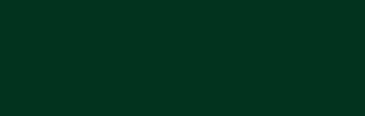 Contexto do problema
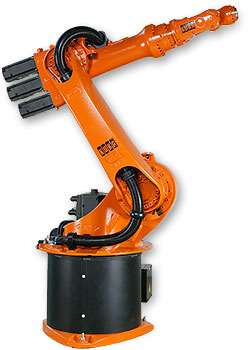 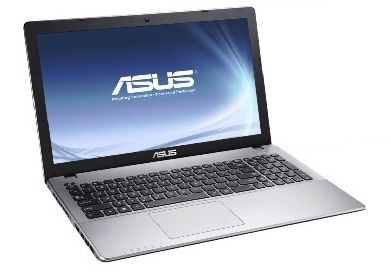 KUKA
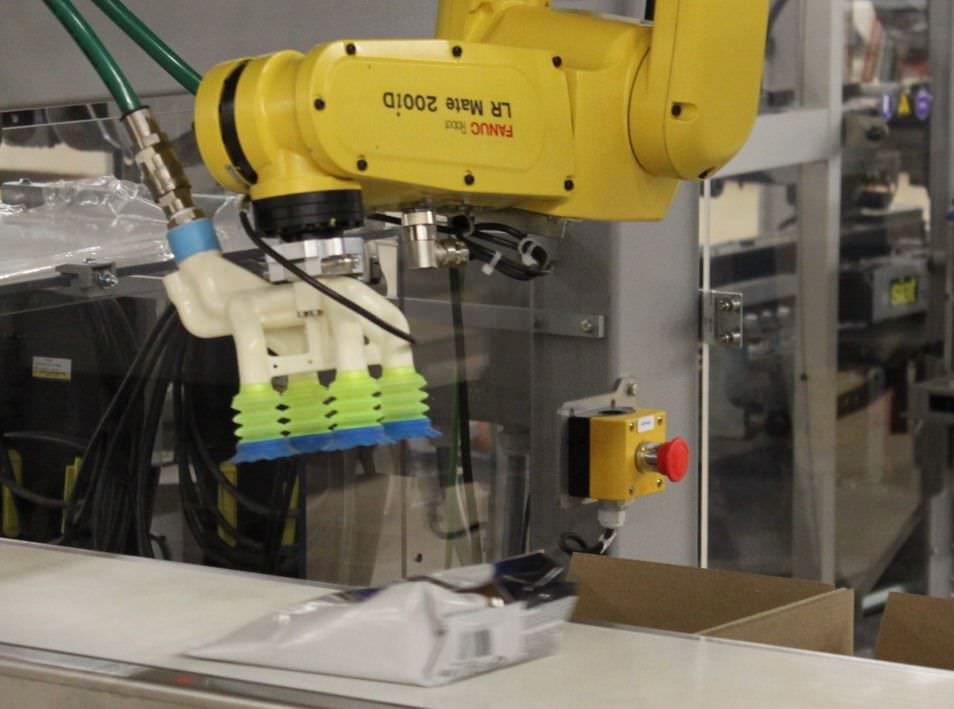 Computador
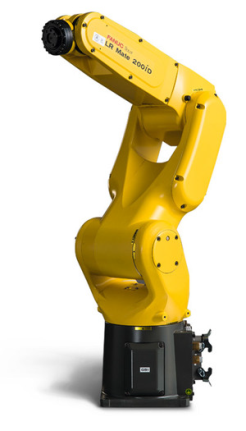 Fanuc
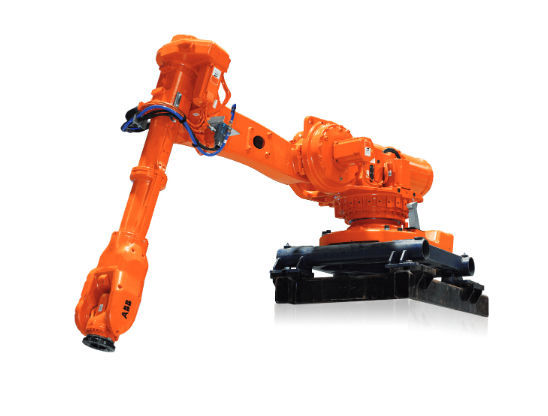 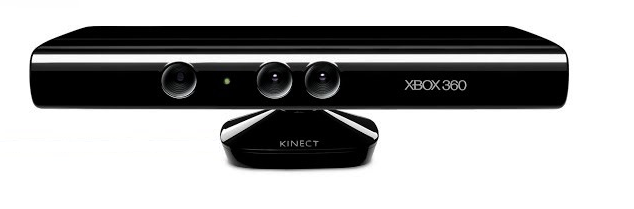 Aplicação de pick and place
Sensores de visão artificial
ABB
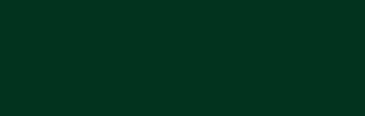 3
Tiago Simões
Integração de ROS-Industrial num robô FANUC para flexibilizar 
atividades de cooperação
1. Introdução
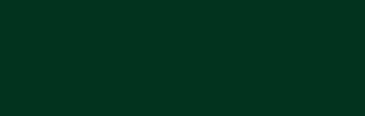 Objetivos
•  Desenvolver ou adaptar uma API (Application Programming Interface) que permita integrar o robô Fanuc do LAR em aplicações mais complexas de manipulação e cooperação em ambiente ROS;
•  Desenvolver uma aplicação que, mediante a perceção do espaço tridimensional, determine as transformações  geométricas que relacionem dois ou mais sistemas, como manipuladores e outros agentes;
•  Desenvolver uma aplicação ilustrativa da funcionalidade da API como, por exemplo, uma tarefa de cooperação sequencial entre dois robôs ou entre um humano e um robô. Um exemplo será um jogo de tabuleiro num espaço inicialmente desconhecido para o robô;
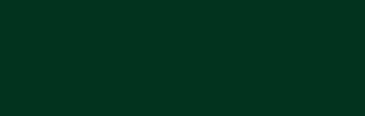 4
Tiago Simões
Integração de ROS-Industrial num robô FANUC para flexibilizar 
atividades de cooperação
2. Hardware e Software
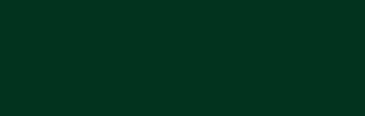 Principal software
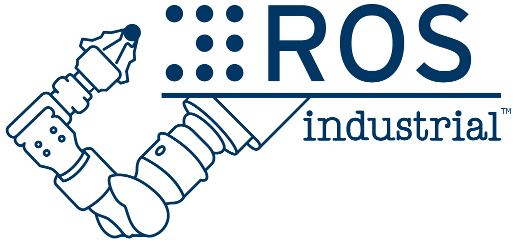 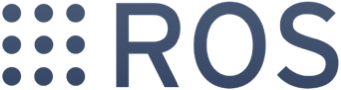 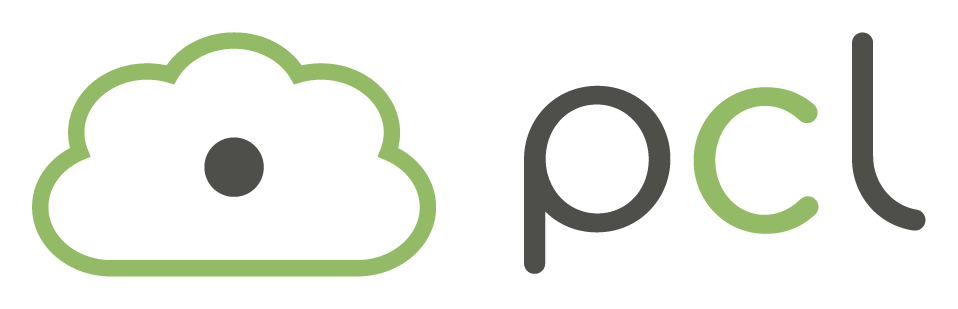 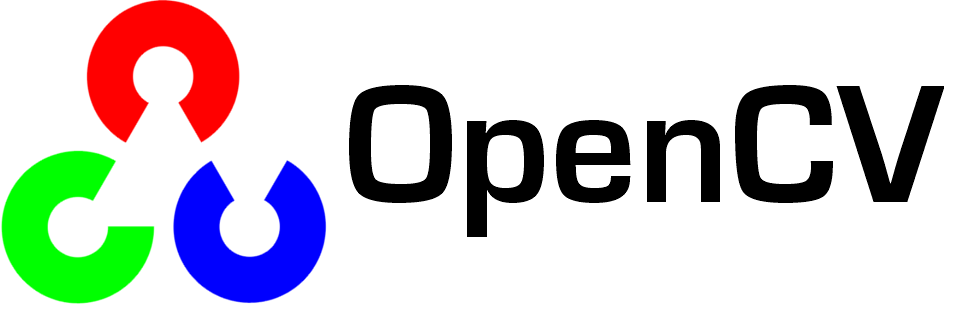 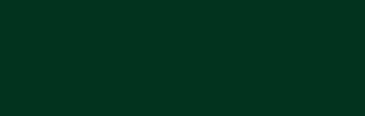 5
Tiago Simões
Integração de ROS-Industrial num robô FANUC para flexibilizar 
atividades de cooperação
2. Hardware e Software
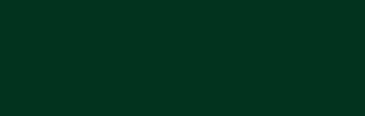 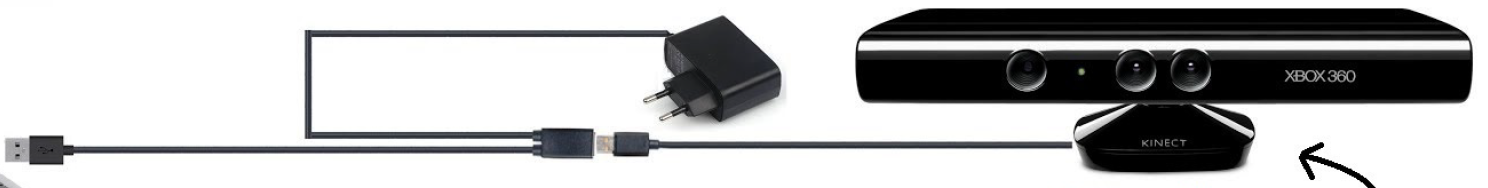 Hardware
Sensor Kinect
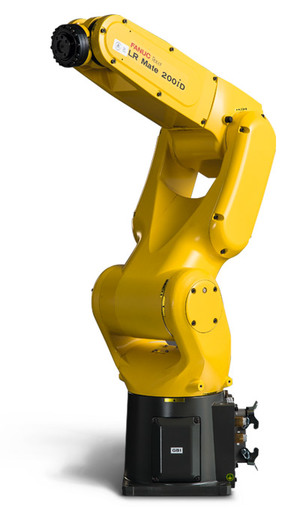 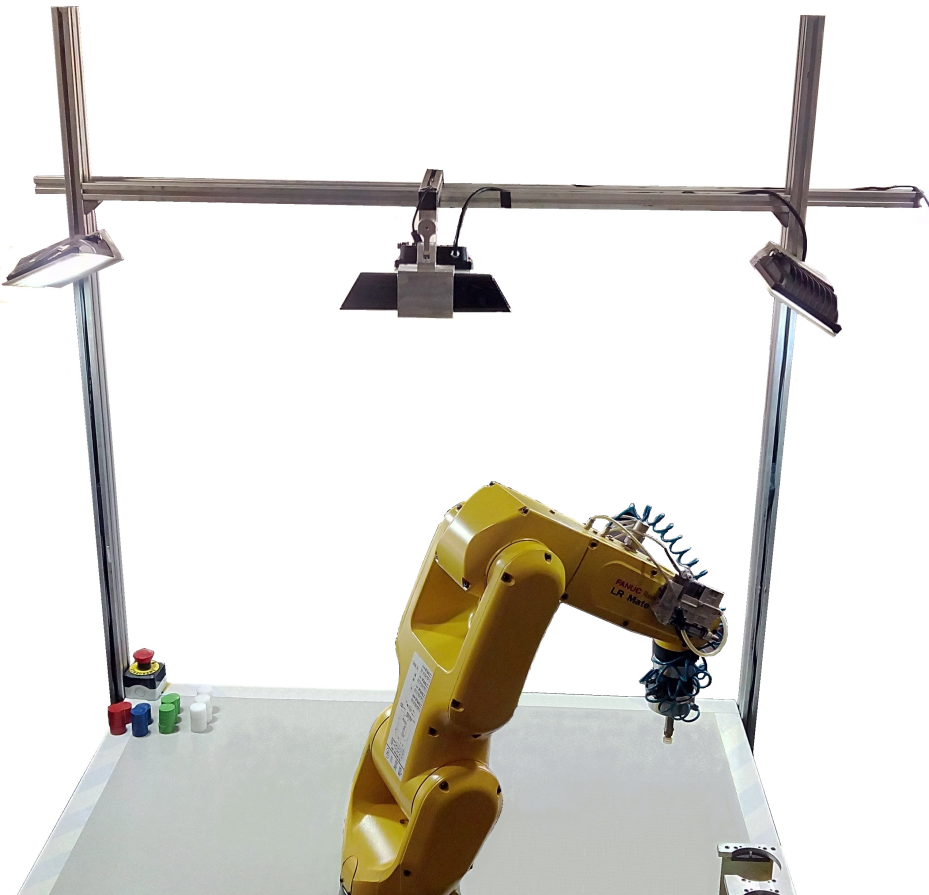 Fanuc LR Mate 200iD
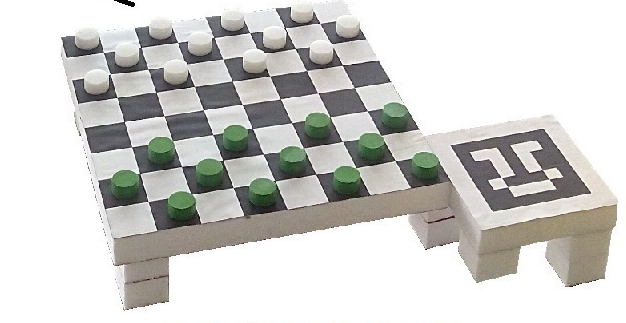 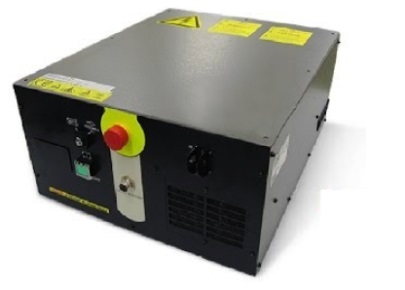 Tabuleiro de damas
Controlador R-30iB Mate
Bancada de trabalho
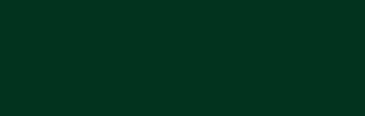 6
Tiago Simões
Integração de ROS-Industrial num robô FANUC para flexibilizar 
atividades de cooperação
3. Integração da API ROS-Industrial
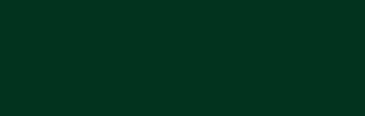 ROS
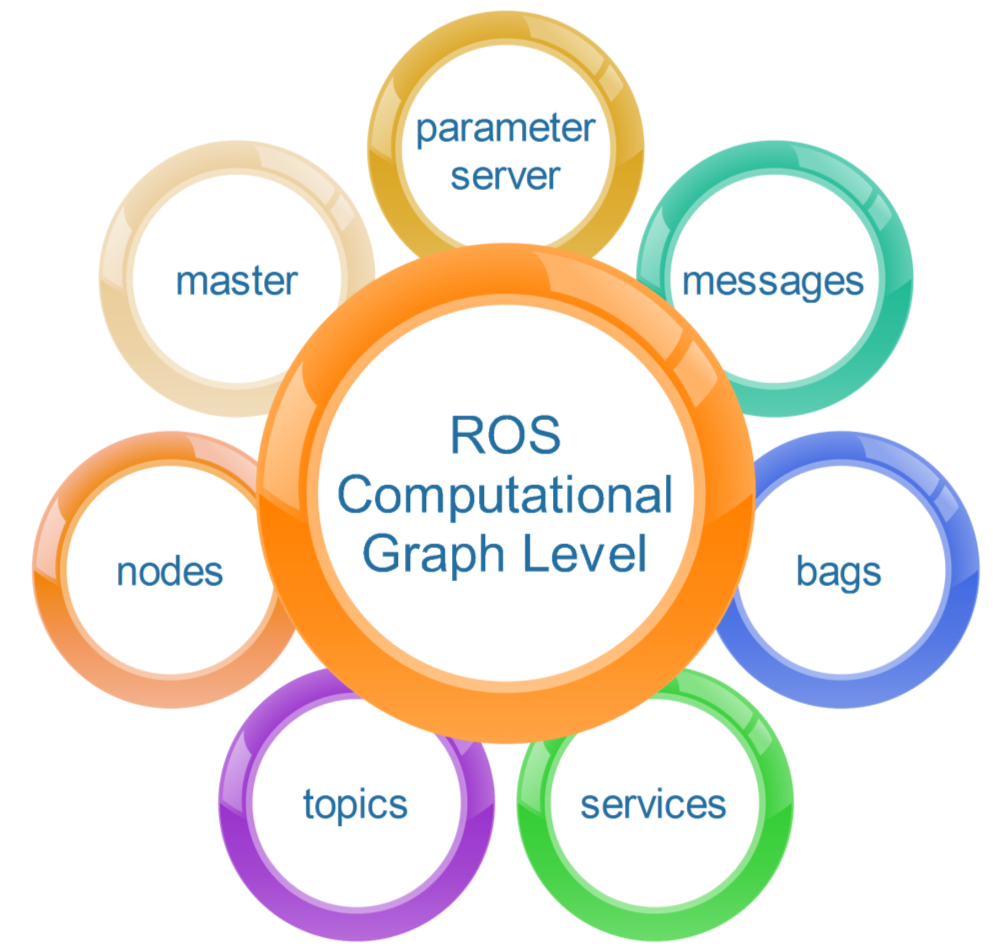 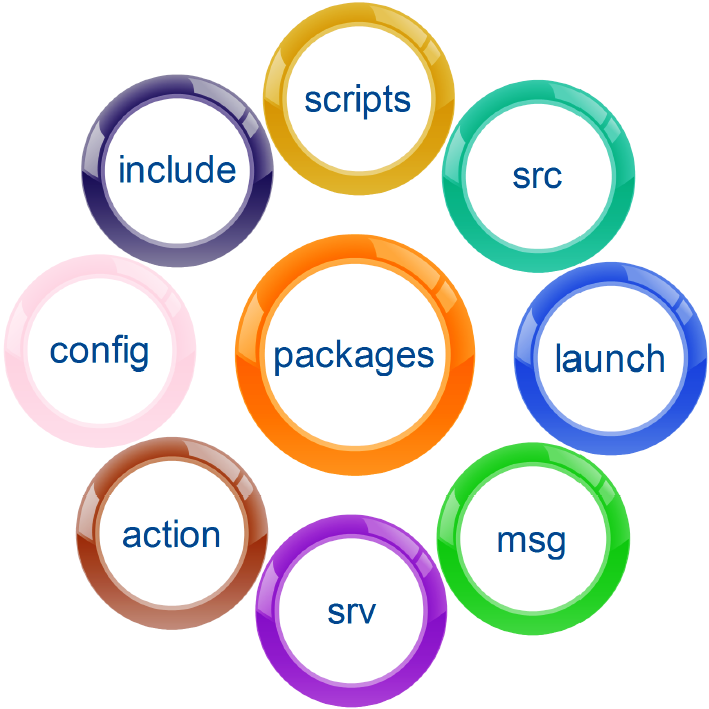 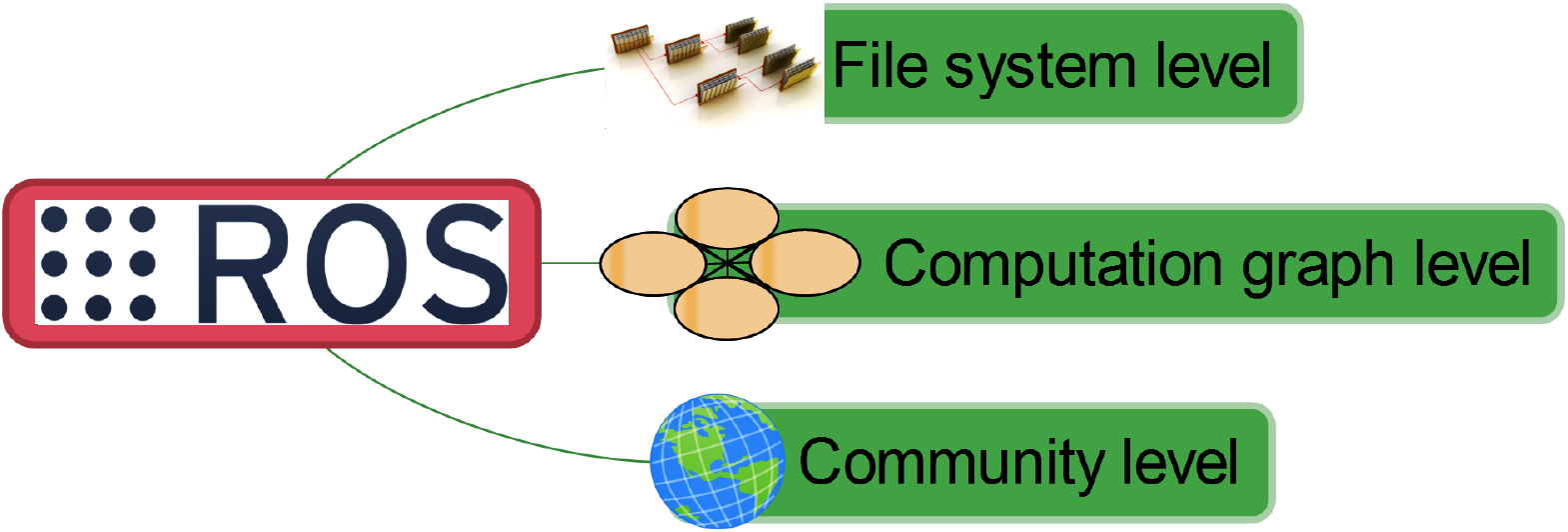 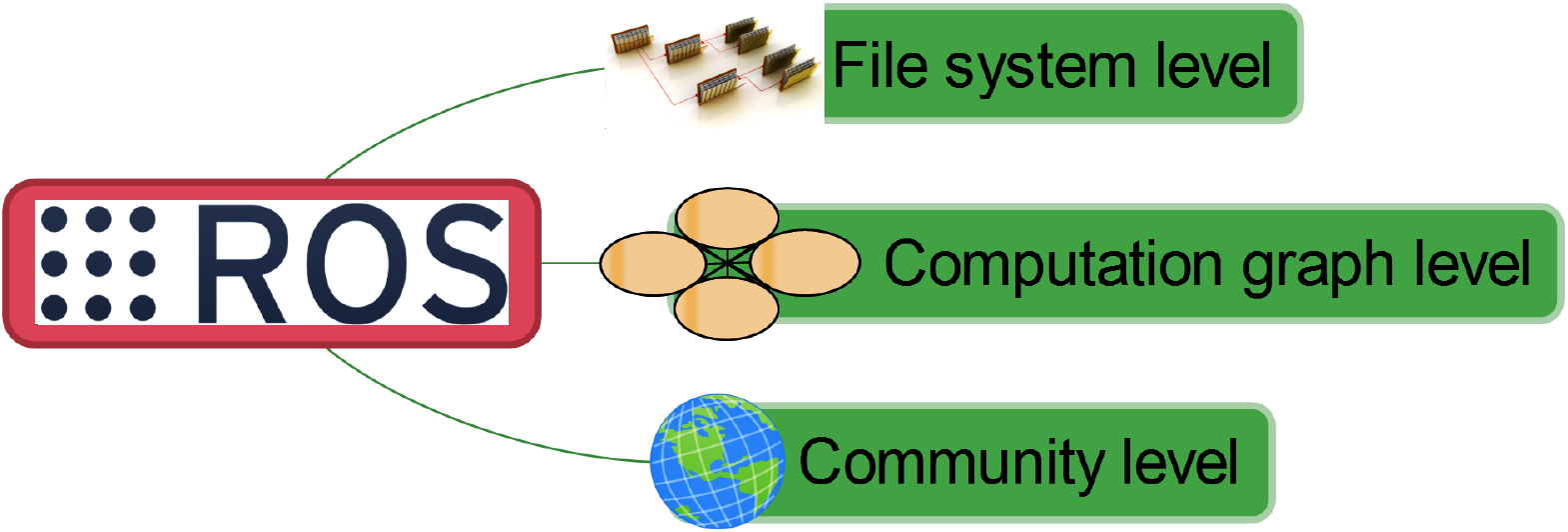 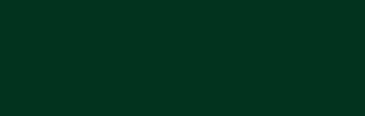 7
Tiago Simões
Integração de ROS-Industrial num robô FANUC para flexibilizar 
atividades de cooperação
3. Integração da API ROS-Industrial
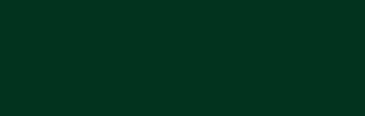 ROS-Industrial
Modelo virtual final
Modelo virtual inicial
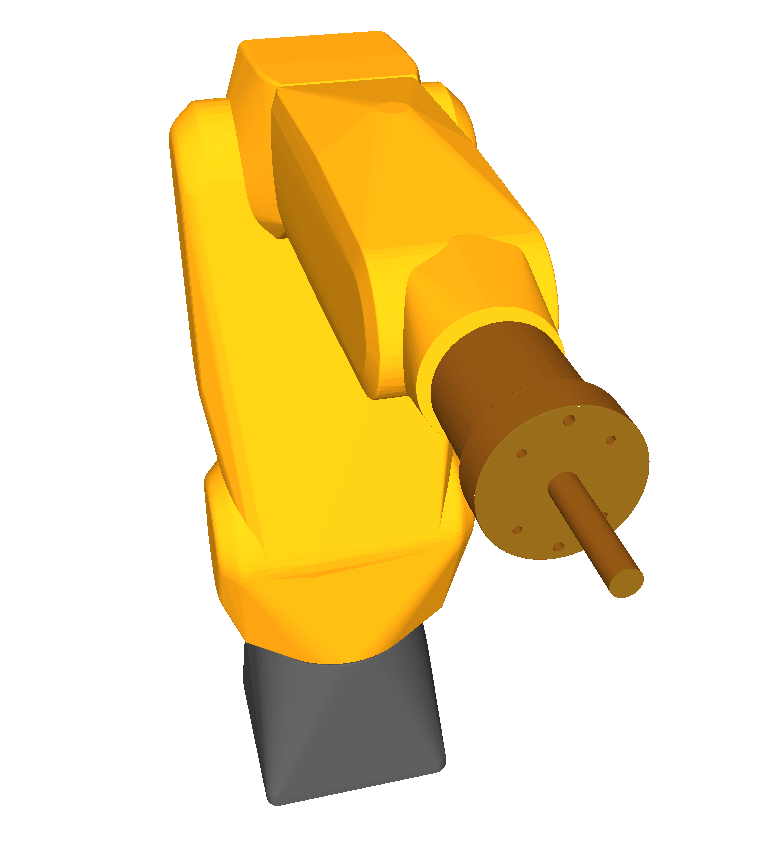 • Ferramentas de interface gráfica;
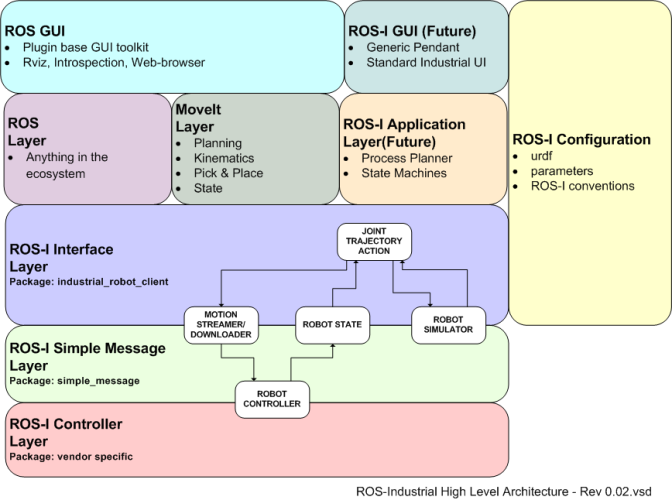 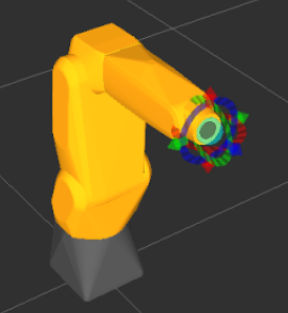 • Comunicações;
• Planeia trajetórias e calcula cinemáticas;
• Cliente do robô;
• Protocolo padrão de troca de dados;
• Informação do fabricante do robô;
• Construção do modelo virtual do robô (URDF);
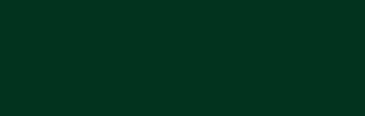 8
Tiago Simões
Integração de ROS-Industrial num robô FANUC para flexibilizar 
atividades de cooperação
3. Integração da API ROS-Industrial
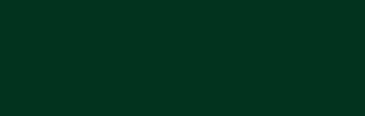 ROS Fanuc
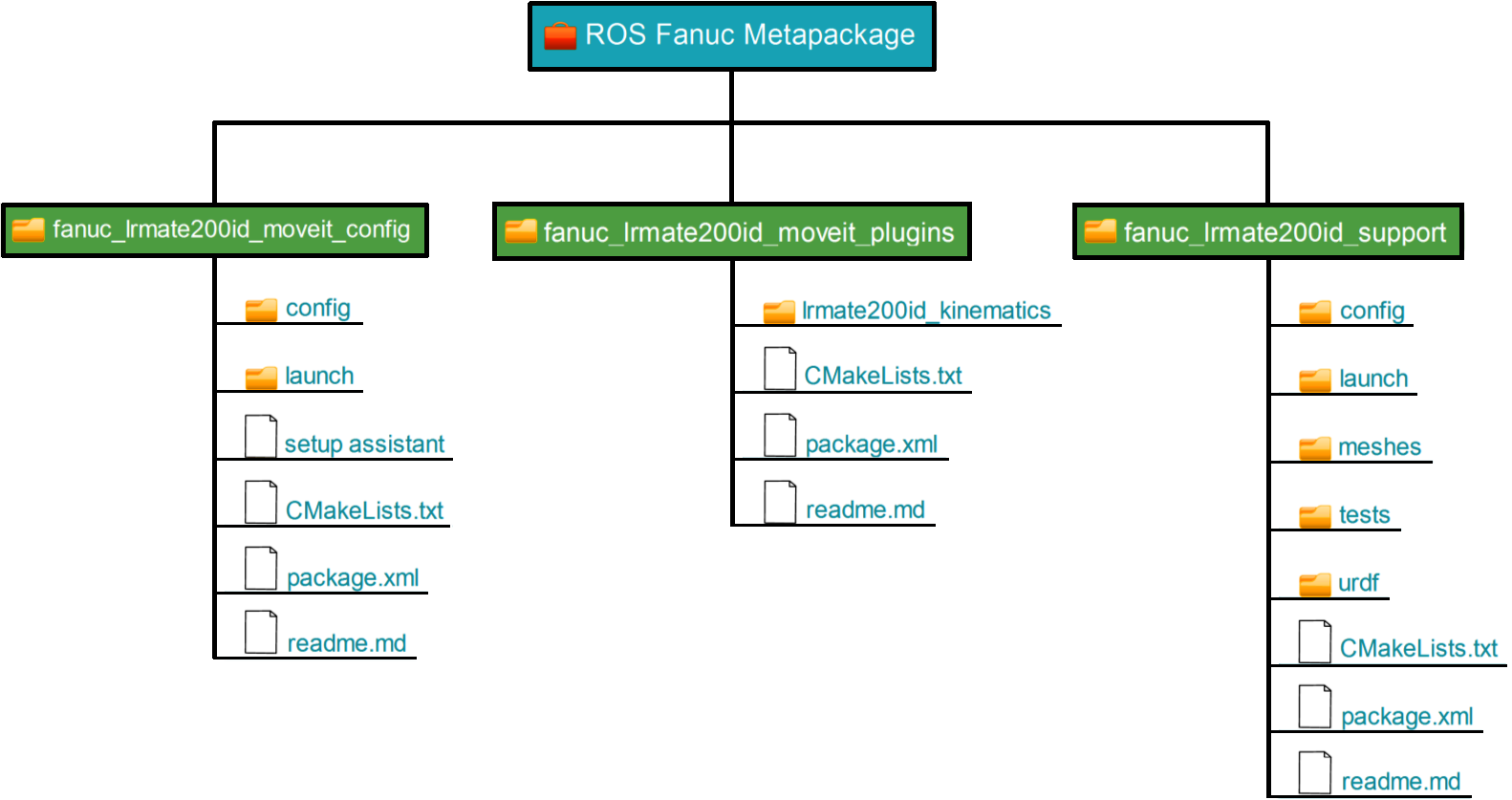 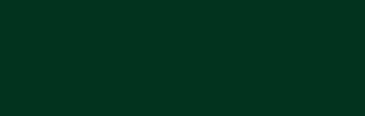 9
Tiago Simões
Integração de ROS-Industrial num robô FANUC para flexibilizar 
atividades de cooperação
3. Integração da API ROS-Industrial
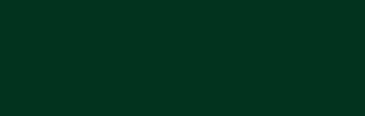 MoveIt!
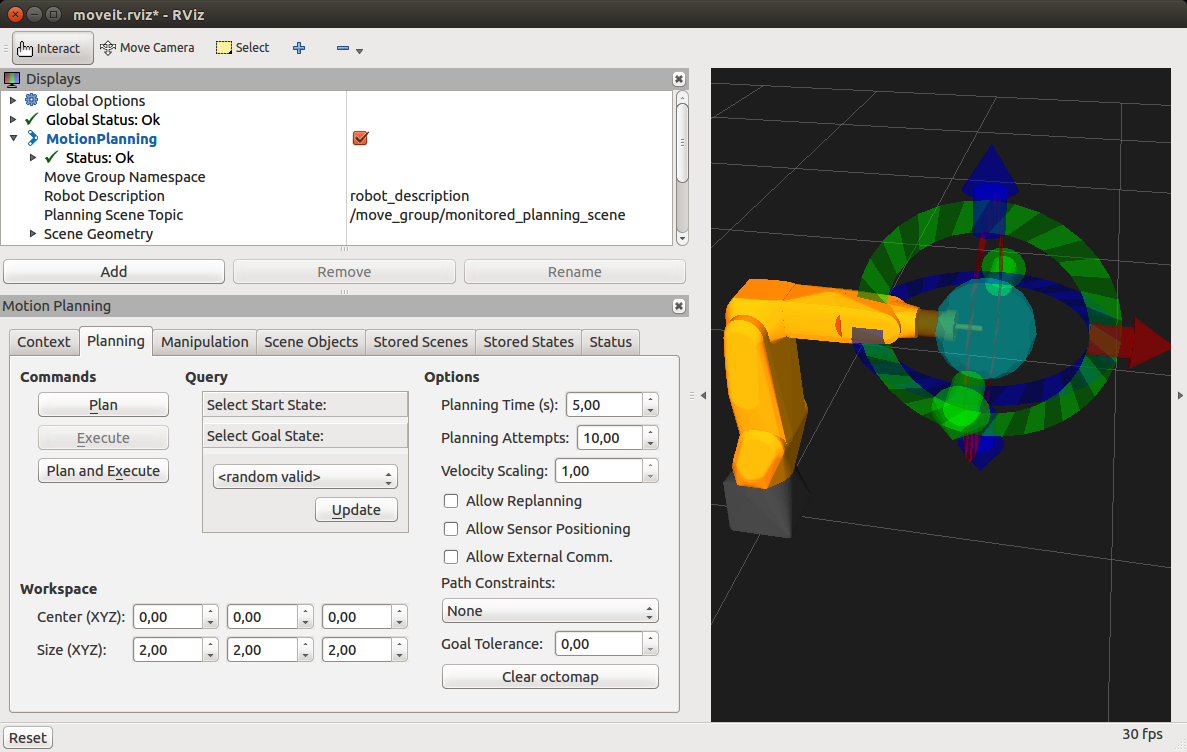 Aba para planear trajetórias
Plugin MotionPlanning
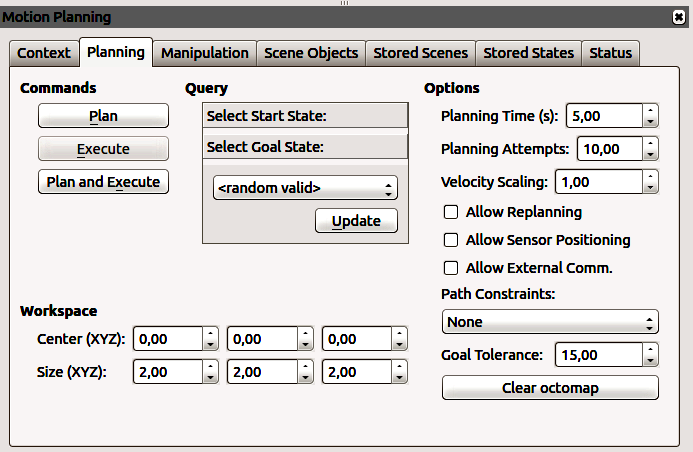 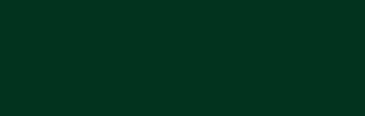 10
Tiago Simões
Integração de ROS-Industrial num robô FANUC para flexibilizar 
atividades de cooperação
3. Integração da API ROS-Industrial
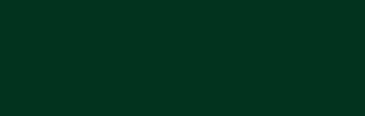 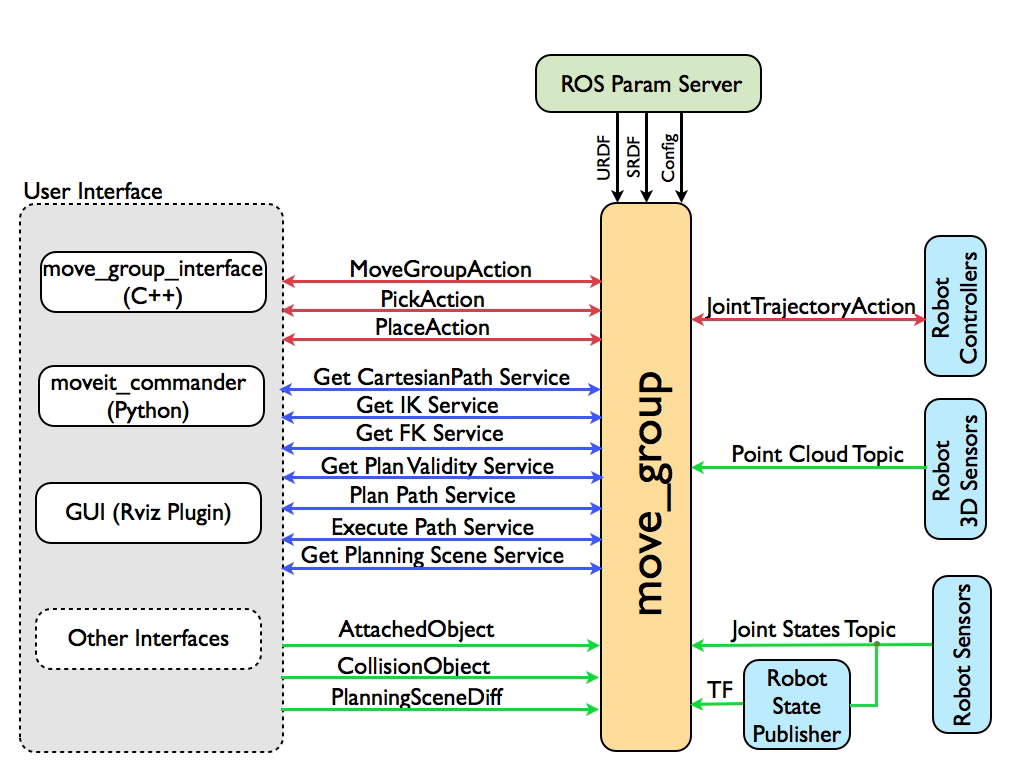 MoveIt!
move_group
Planear trajetórias
Open Motion Planning Library (OMPL)
Algoritmo RRTConnect
Meio envolvente
planning scene monitor
Constrói o ambiente em torno do robô
Cinemáticas
IKFast calcula as cinemáticas inversas
Allowed Collision Matrix (ACM)
Verificar colisões
Movimentos sem colisões
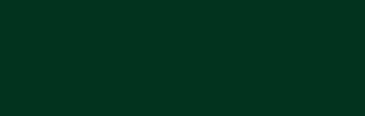 11
Tiago Simões
Integração de ROS-Industrial num robô FANUC para flexibilizar 
atividades de cooperação
4. Calibrações
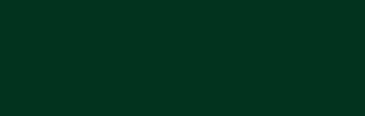 Descrição do problema
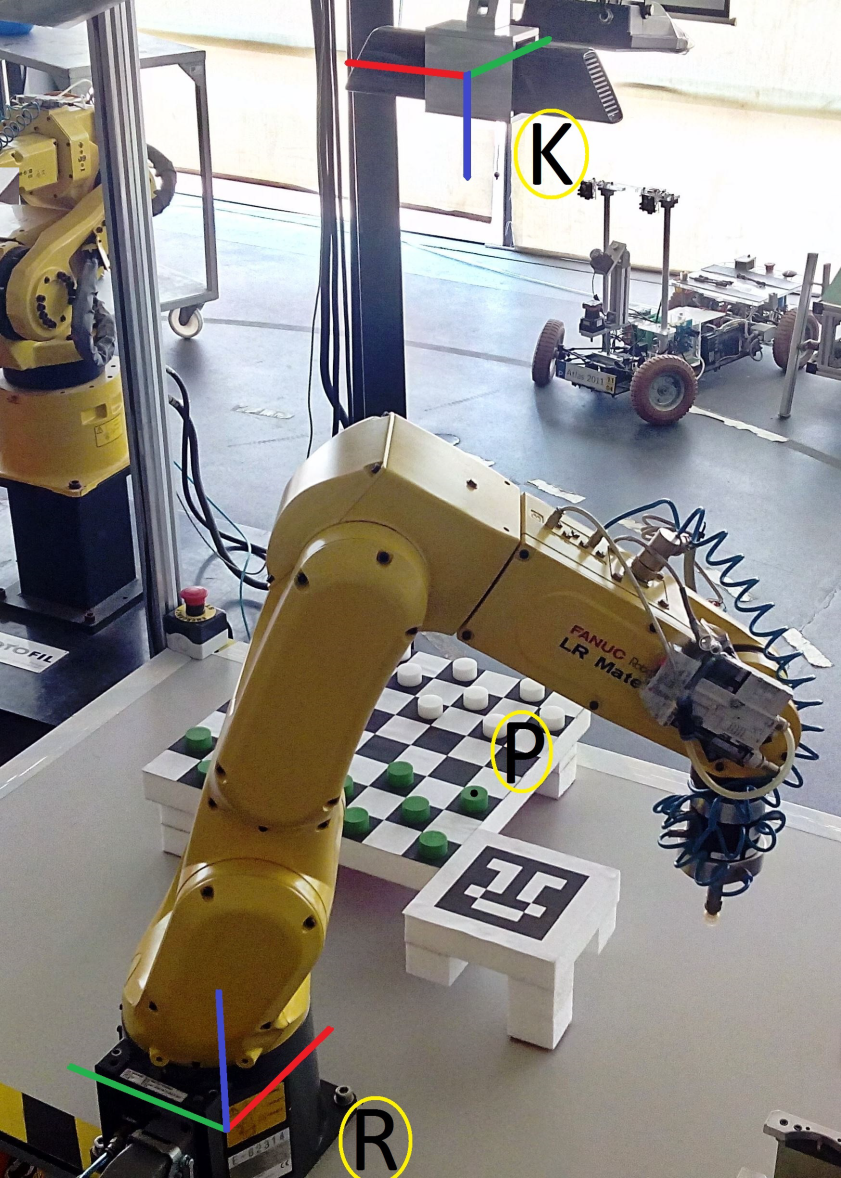 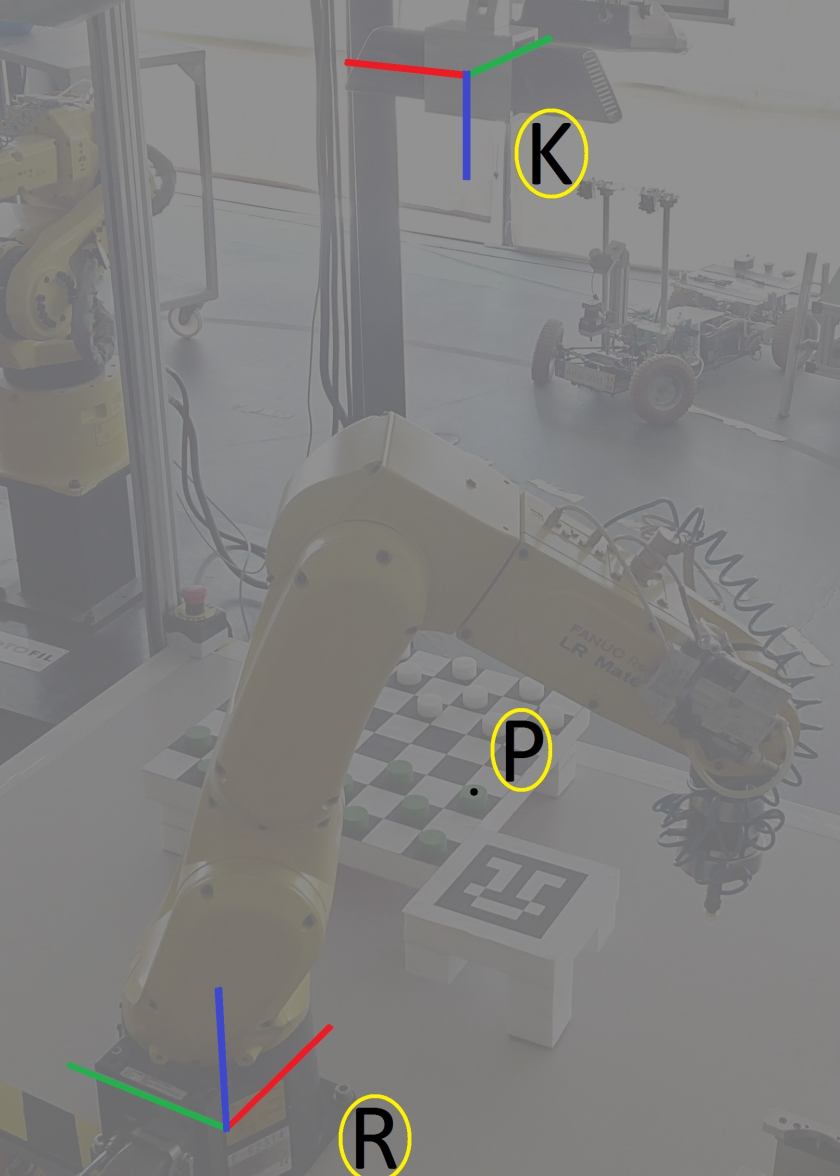 1º
2º
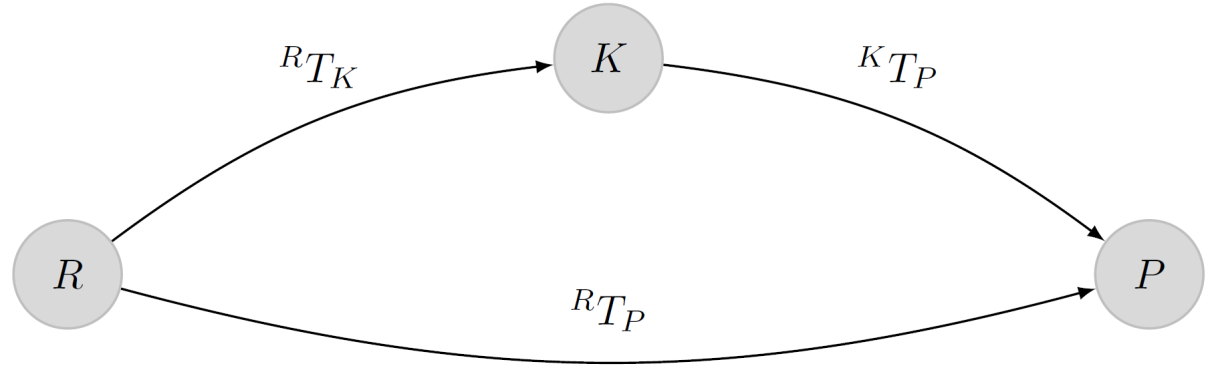 Fig 4.1: Grafo de transformação geométrica
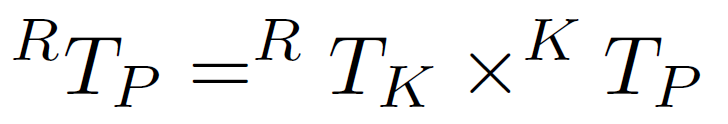 Eq. 4.1
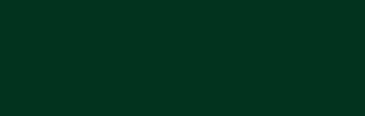 12
Tiago Simões
Integração de ROS-Industrial num robô FANUC para flexibilizar 
atividades de cooperação
4. Calibrações
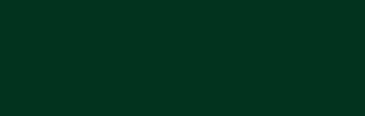 Calculo de
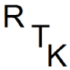 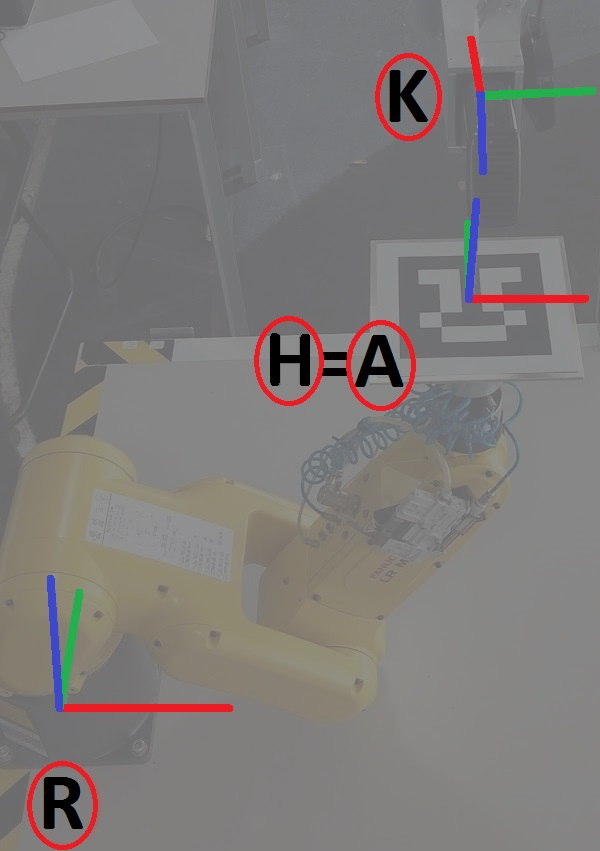 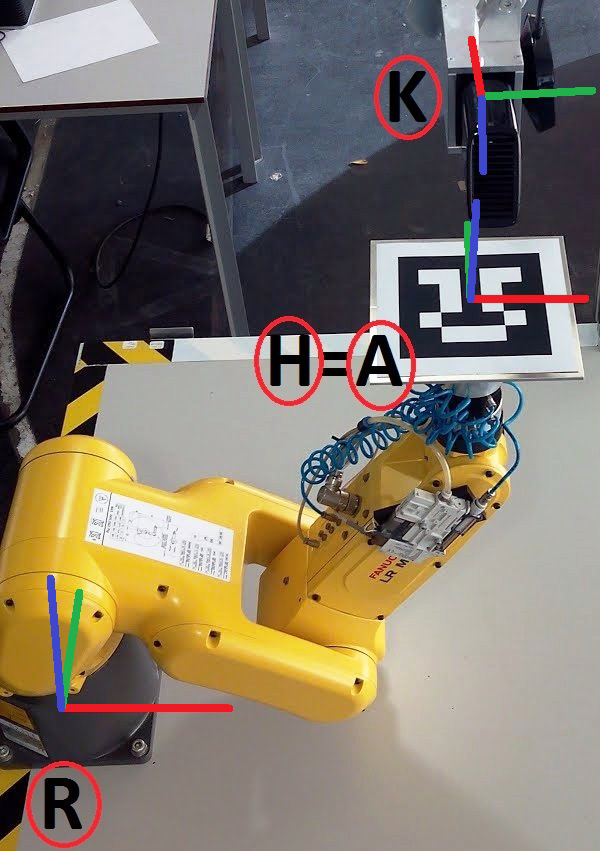 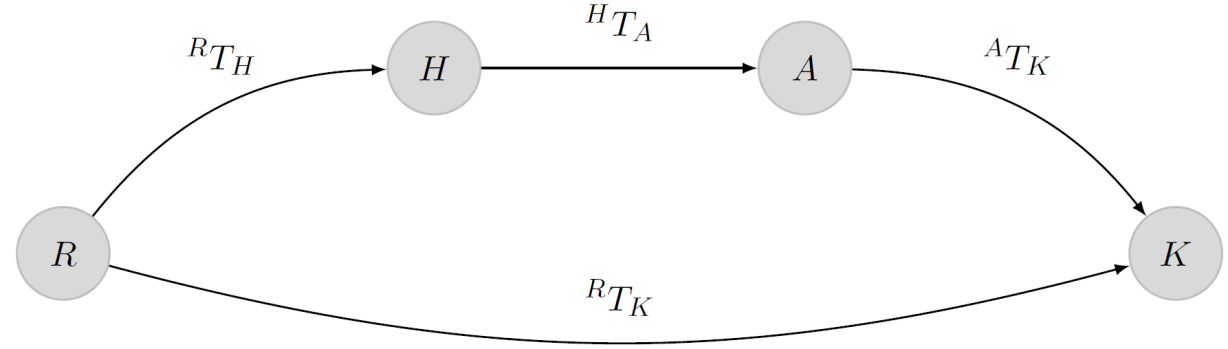 Fig 4.2: Grafo de transformação geométrica
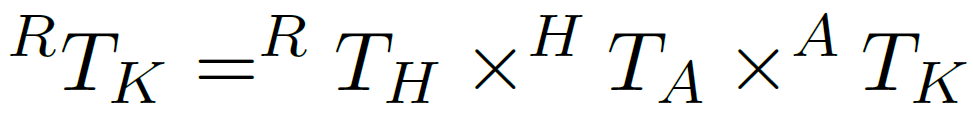 Eq. 4.2
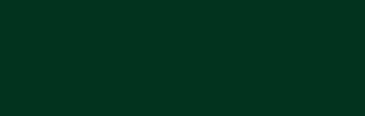 13
Tiago Simões
Integração de ROS-Industrial num robô FANUC para flexibilizar 
atividades de cooperação
4. Calibrações
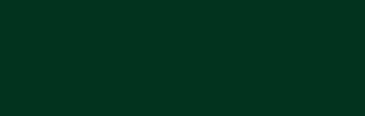 Calculo de
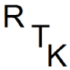 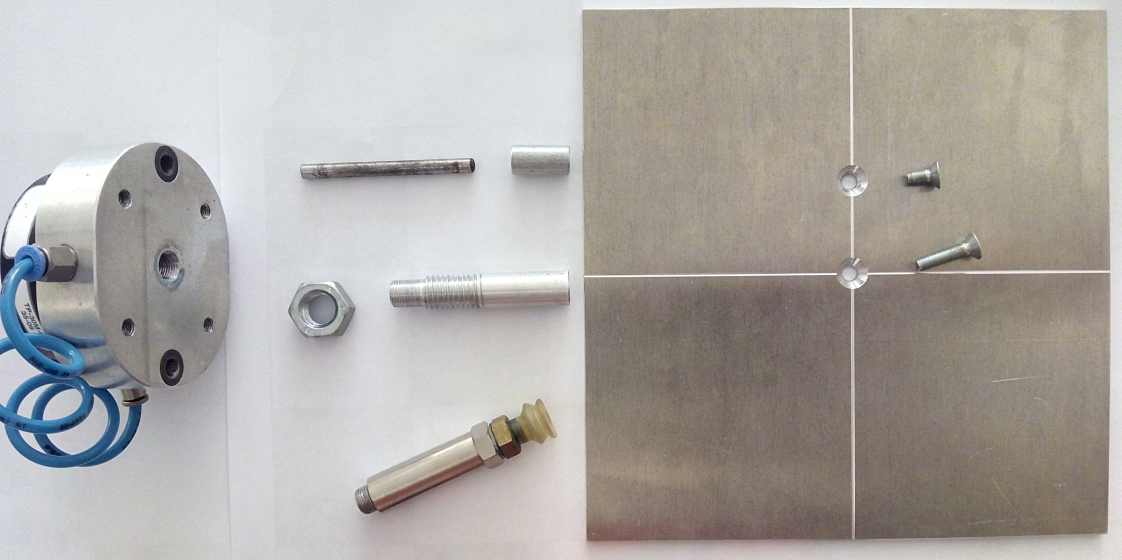 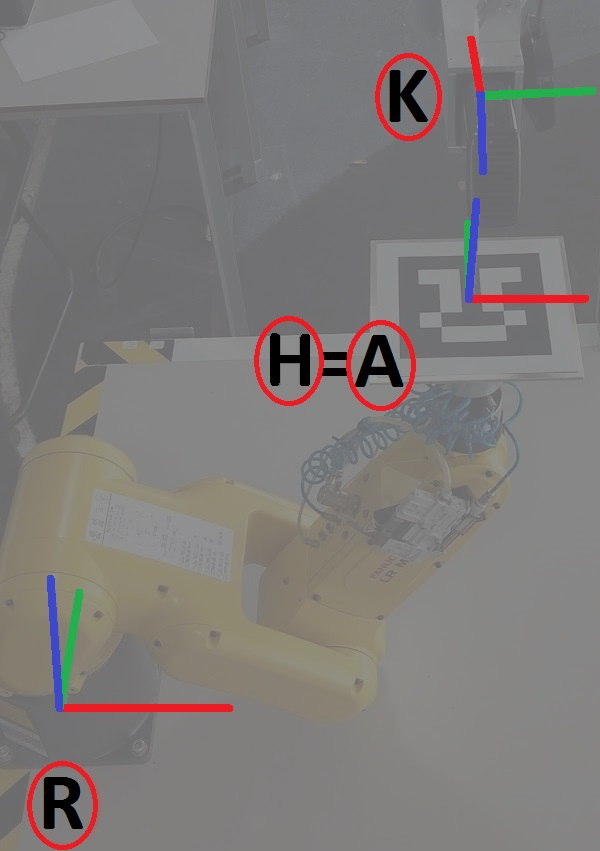 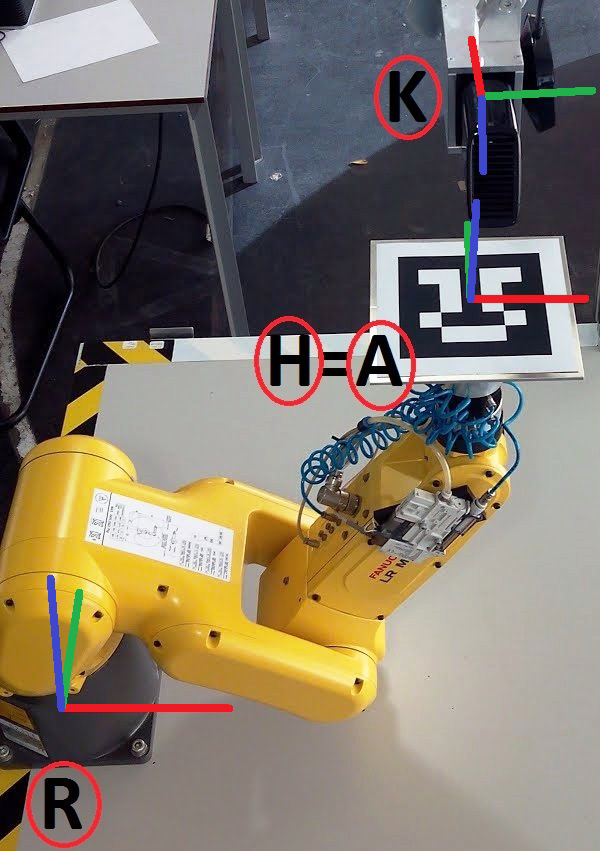 Desenvolveu-se uma ferramenta de calibração;
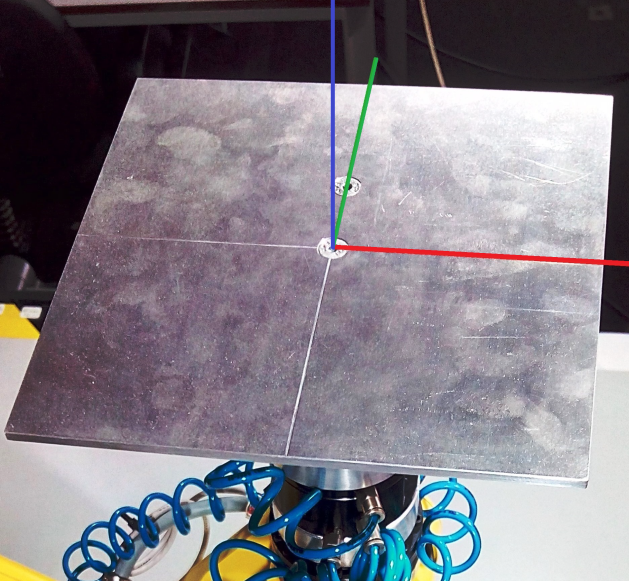 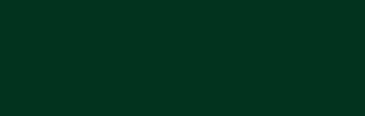 14
Tiago Simões
Integração de ROS-Industrial num robô FANUC para flexibilizar 
atividades de cooperação
4. Calibrações
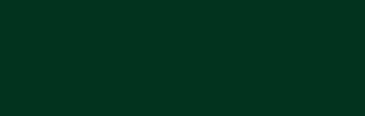 Calculo de
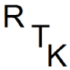 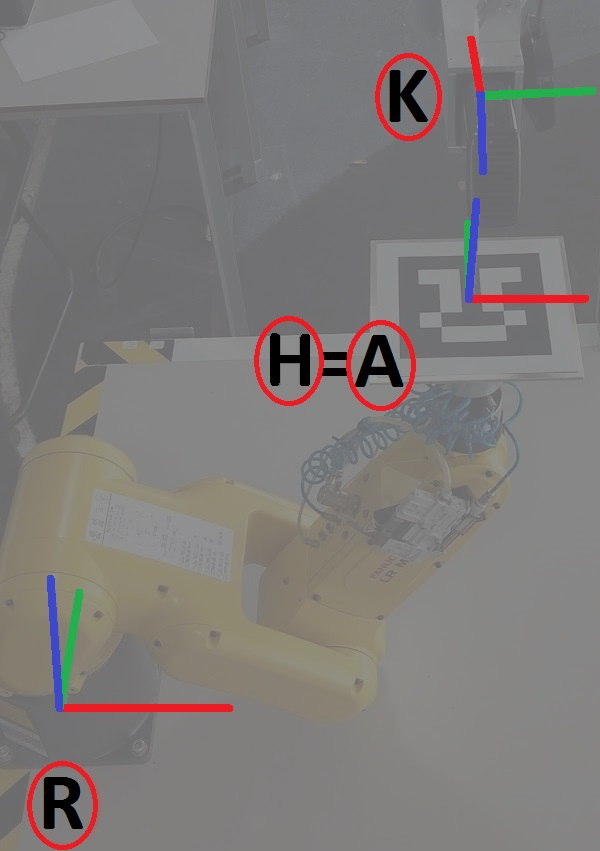 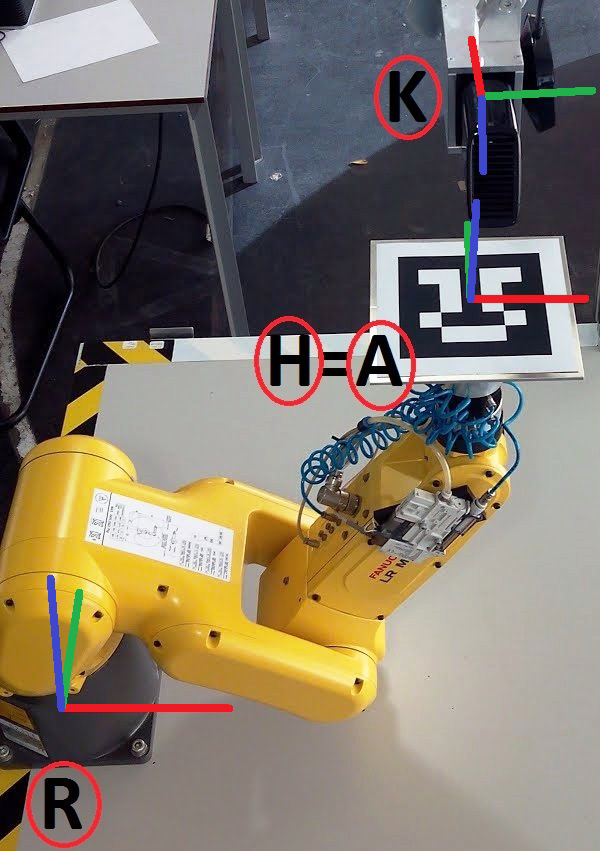 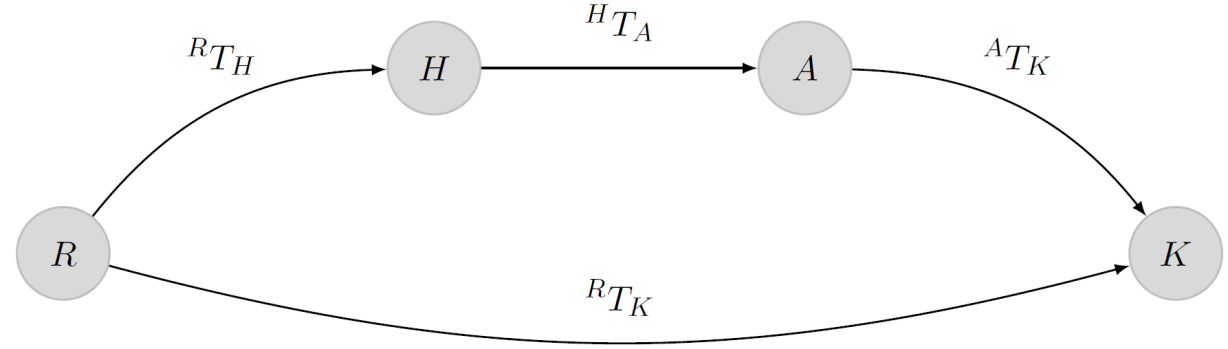 Desenvolveu-se uma ferramenta de calibração;
Desenvolveu-se um algoritmo para movimentar o robô para a posição de calibração;
Criou-se um algoritmo para calcular, automaticamente, a transformação      ;
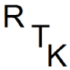 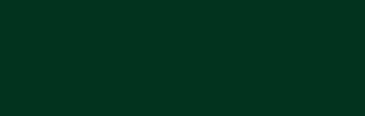 15
Tiago Simões
Integração de ROS-Industrial num robô FANUC para flexibilizar 
atividades de cooperação
[Speaker Notes: Esta transformação geométrica é constante desde que o sistema não se altere, isto é, seja rigido]
4. Calibrações
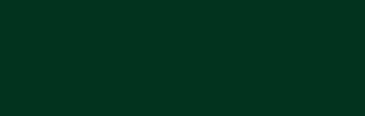 Calculo de
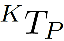 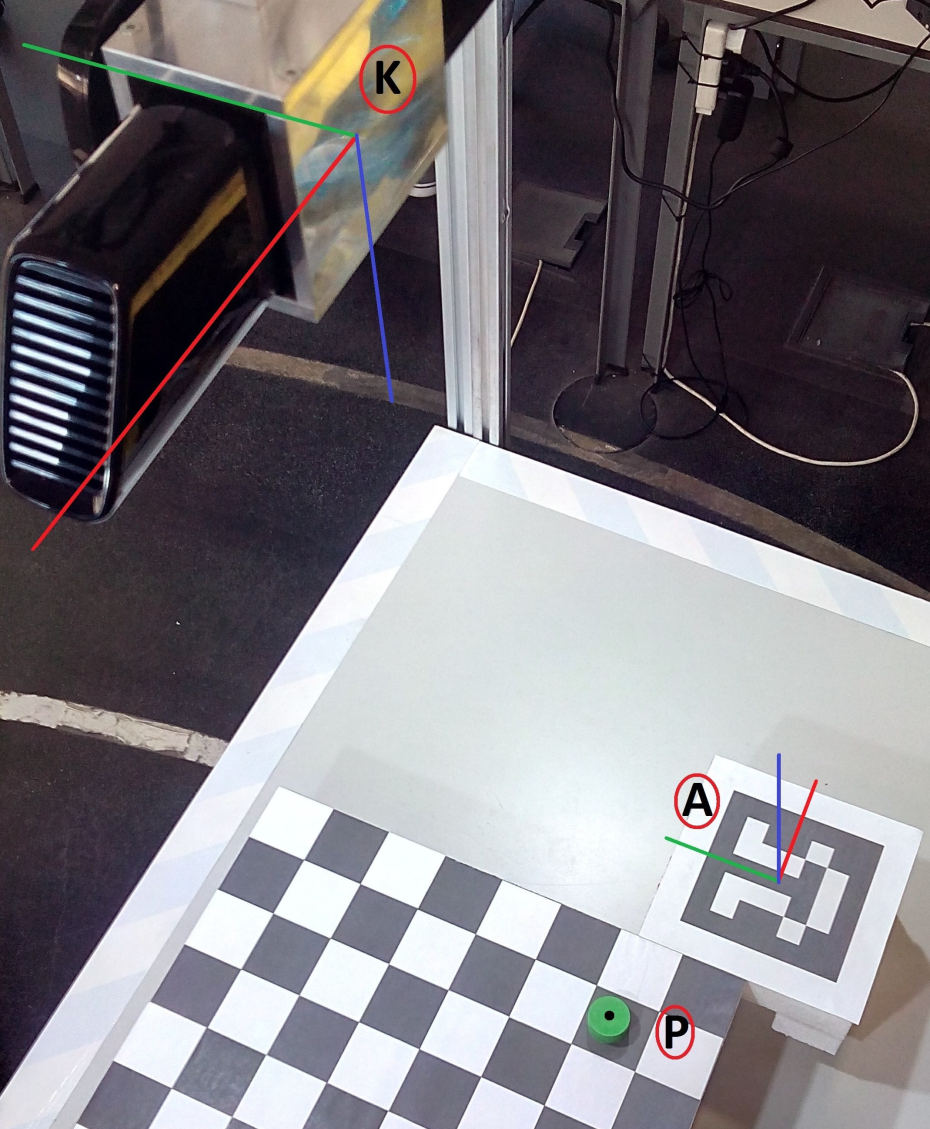 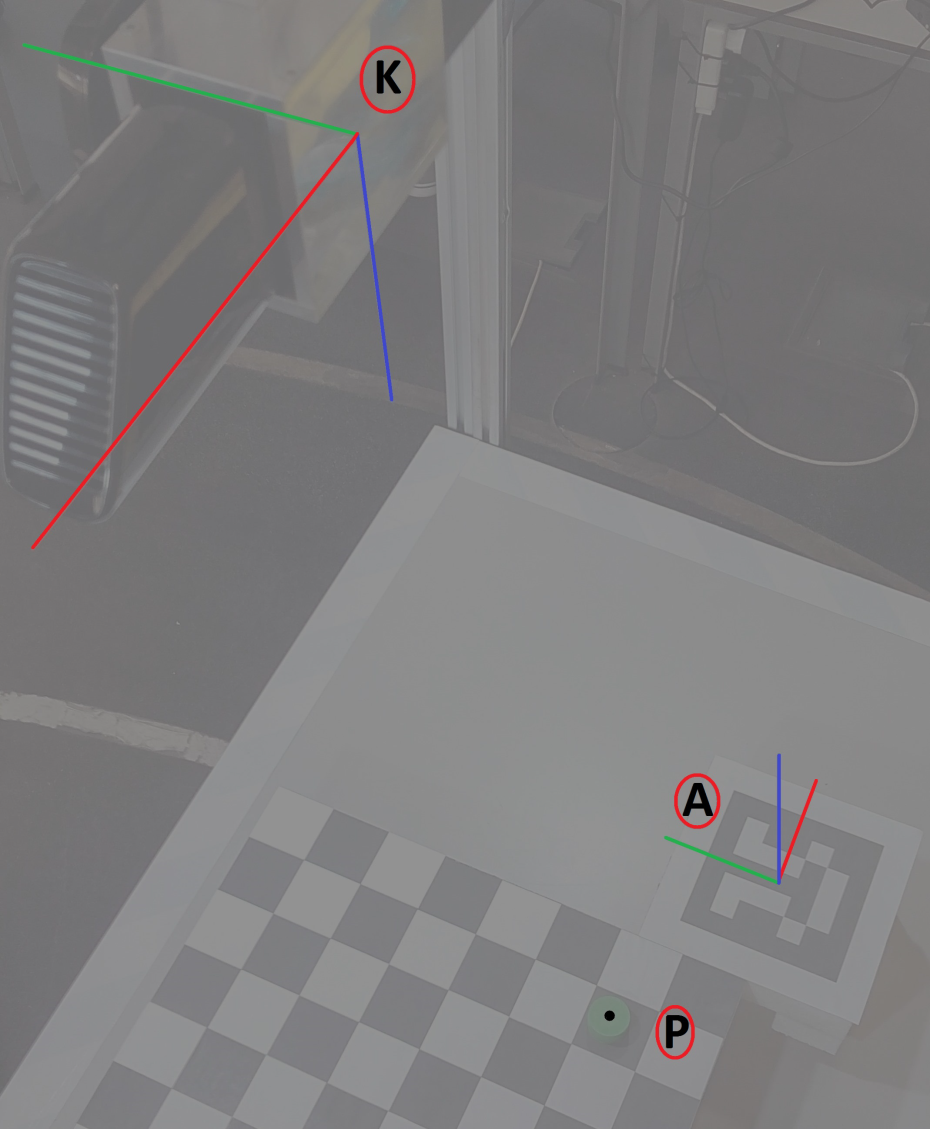 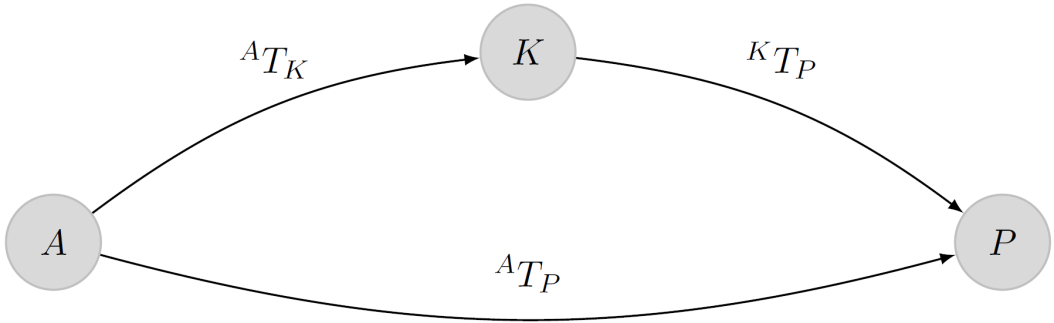 Fig 4.3: Grafo de transformação geométrica
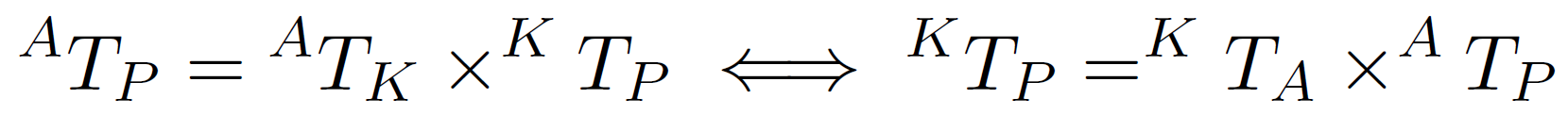 Eq. 4.3
Eq. 4.4
1º) Determinação da transformação geométrica        ;
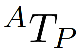 2º) Determinação da transformação geométrica       ;
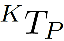 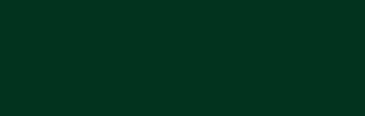 16
Tiago Simões
Integração de ROS-Industrial num robô FANUC para flexibilizar 
atividades de cooperação
[Speaker Notes: O resultado da equação 4,3 basea-se na transformação geometrica da 

Criar um sistema de coordenadas solidário com o tabuleiro e as peças]
5. Perceção visual
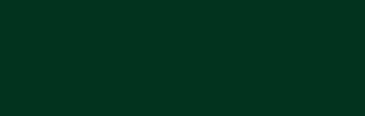 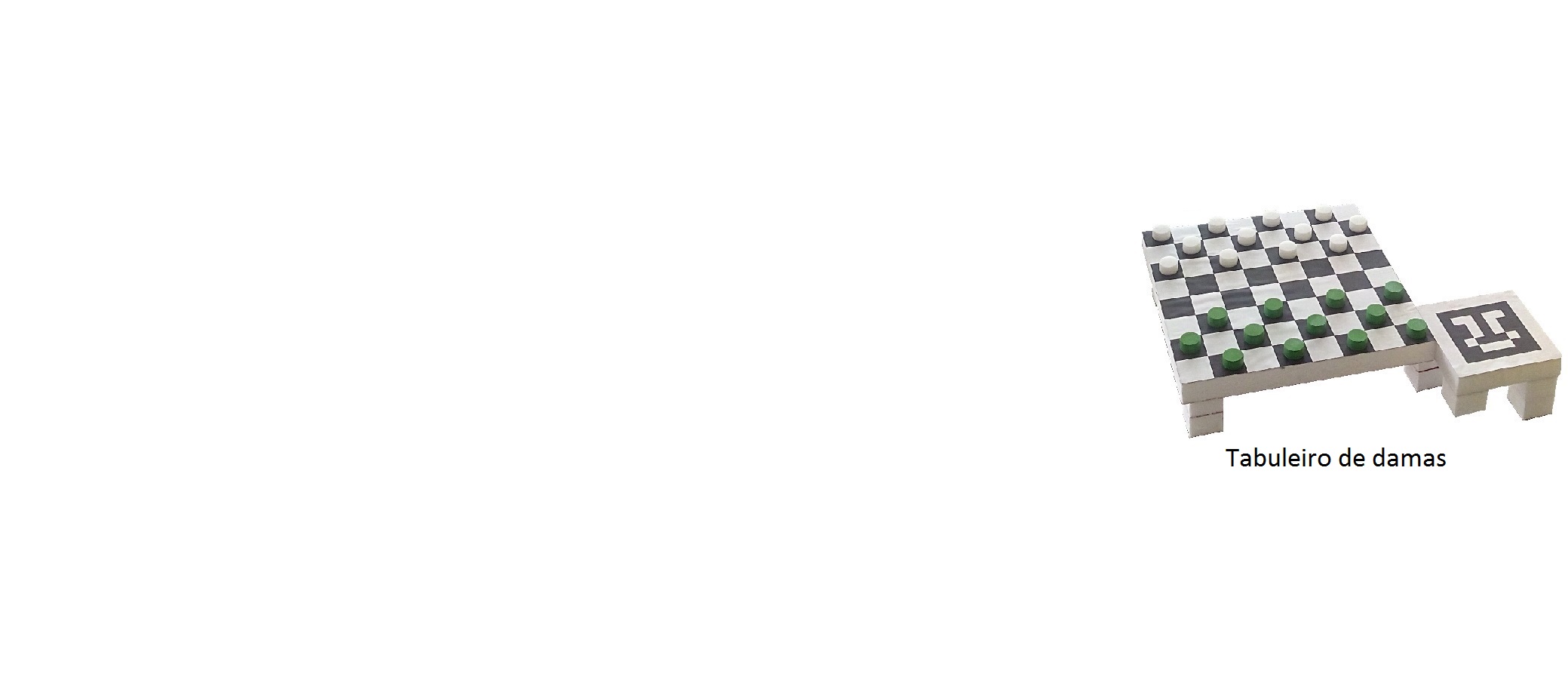 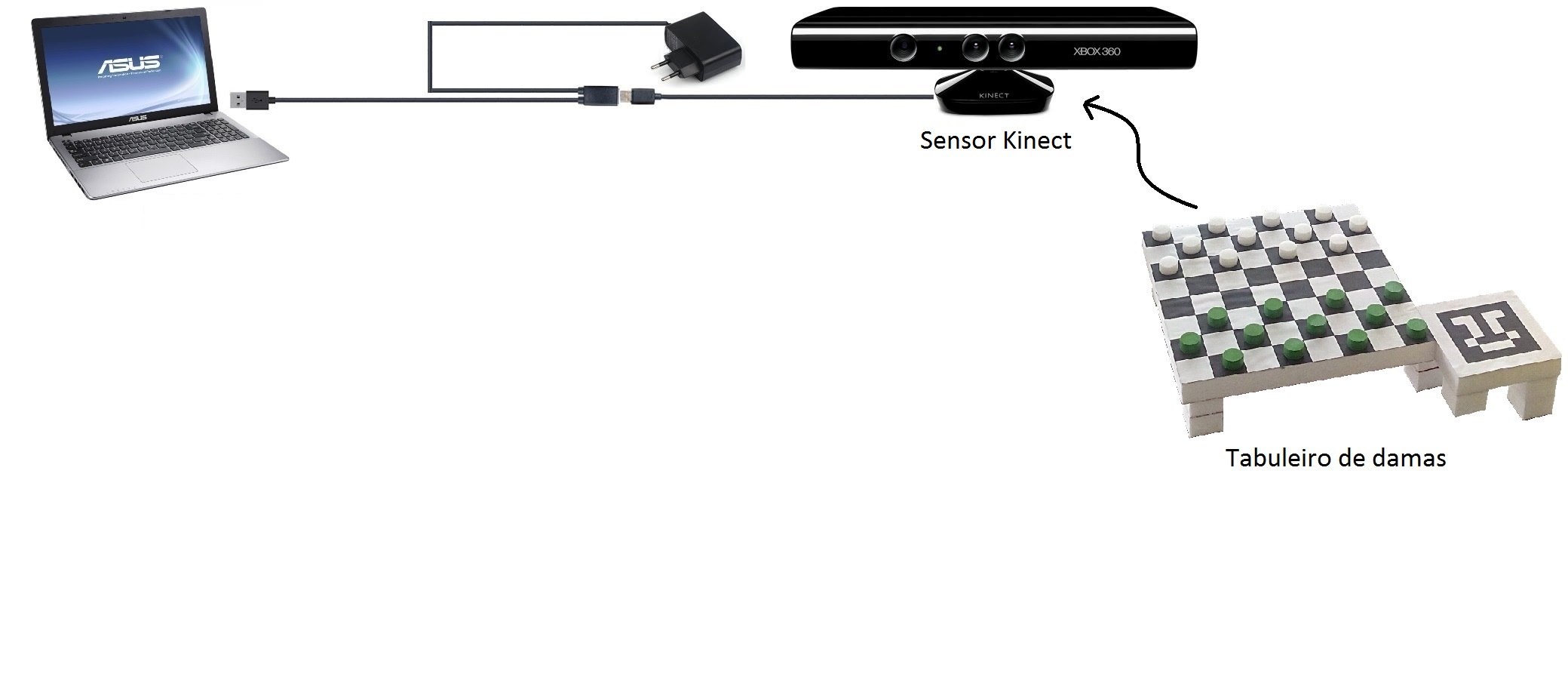 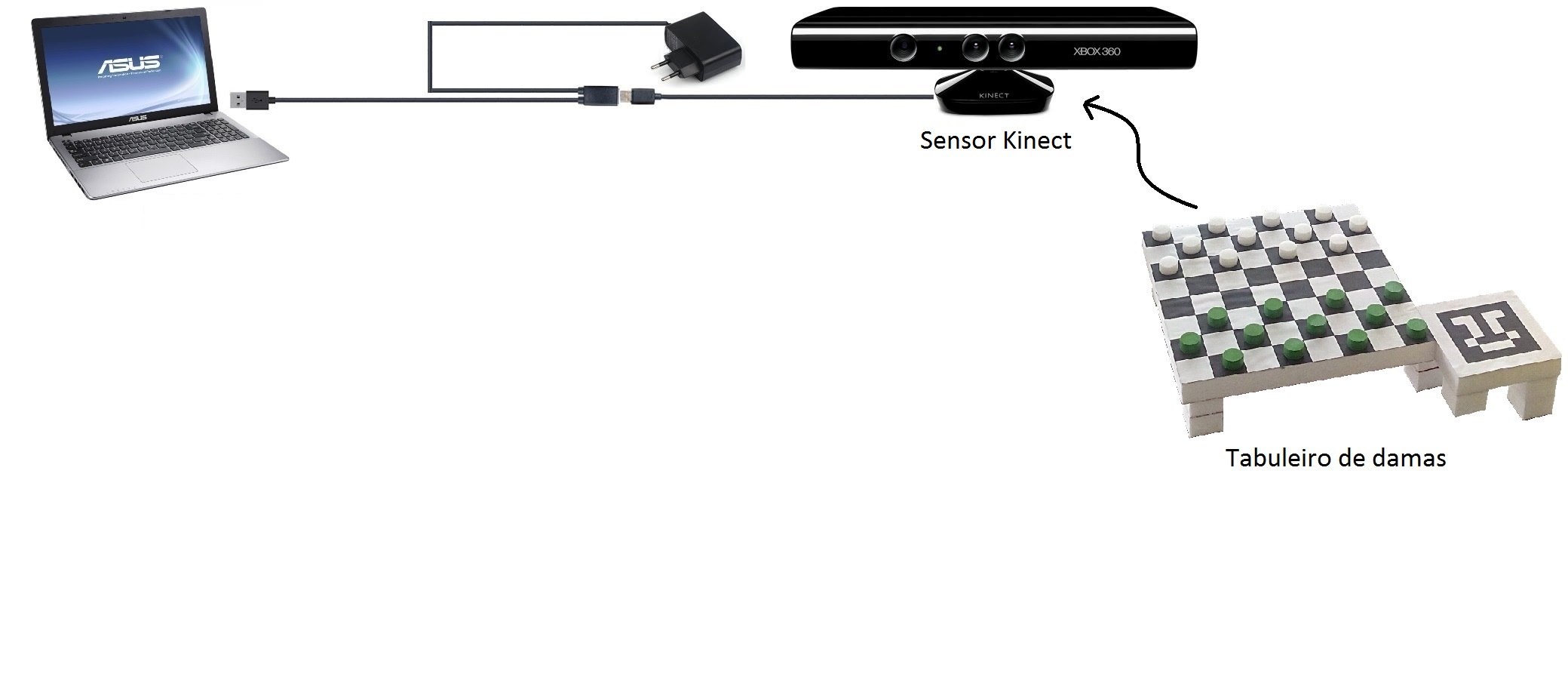 Metodologia por imagens 2D
Metodologia por nuvens de pontos
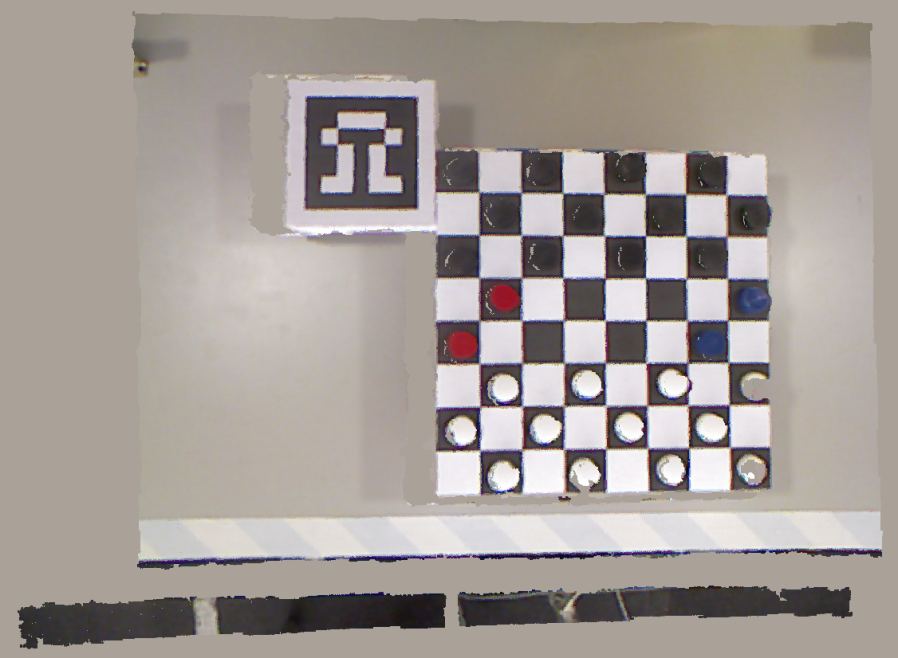 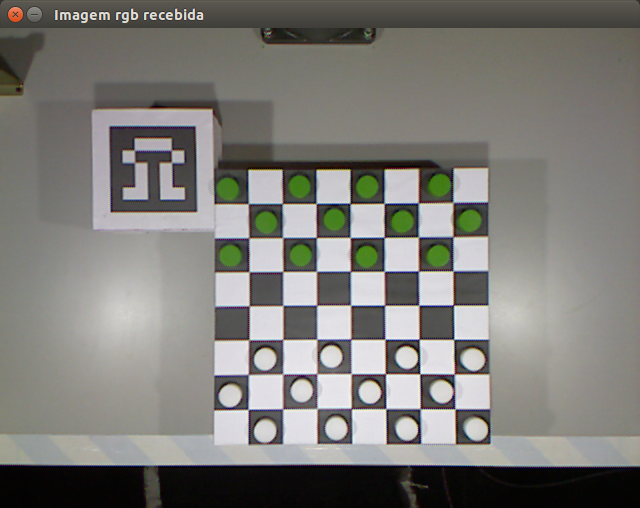 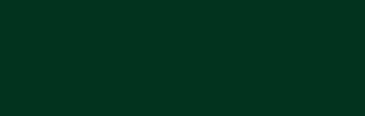 17
Tiago Simões
Integração de ROS-Industrial num robô FANUC para flexibilizar 
atividades de cooperação
5. Perceção visual (Metodologia por nuvens de pontos)
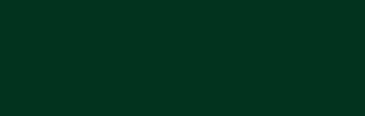 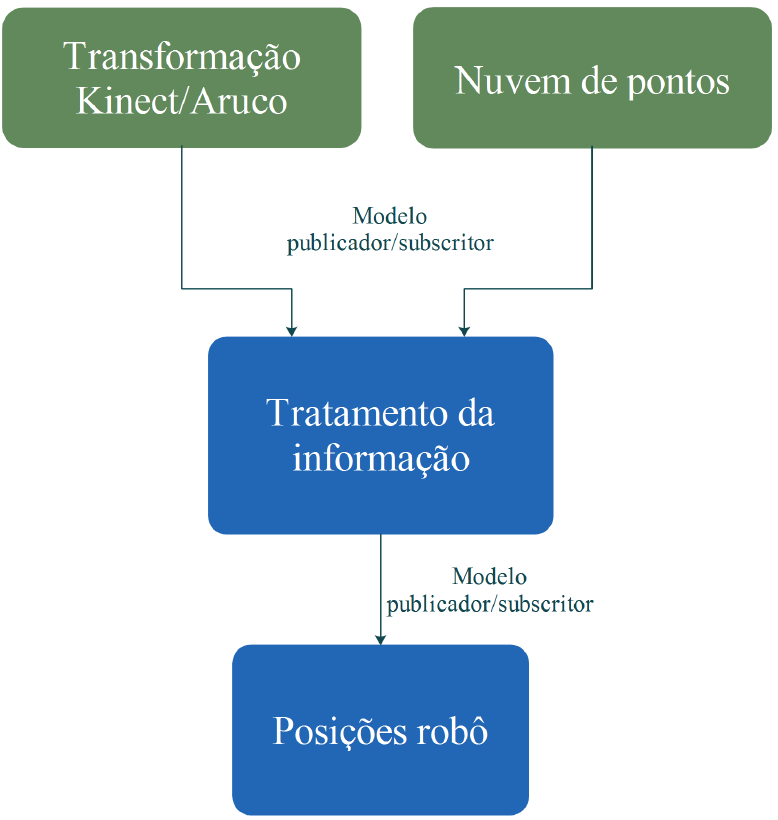 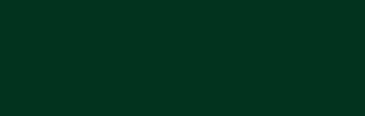 18
Tiago Simões
Integração de ROS-Industrial num robô FANUC para flexibilizar 
atividades de cooperação
5. Perceção visual (Metodologia por nuvens de pontos)
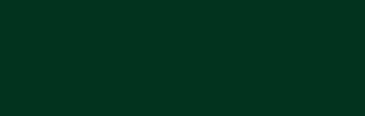 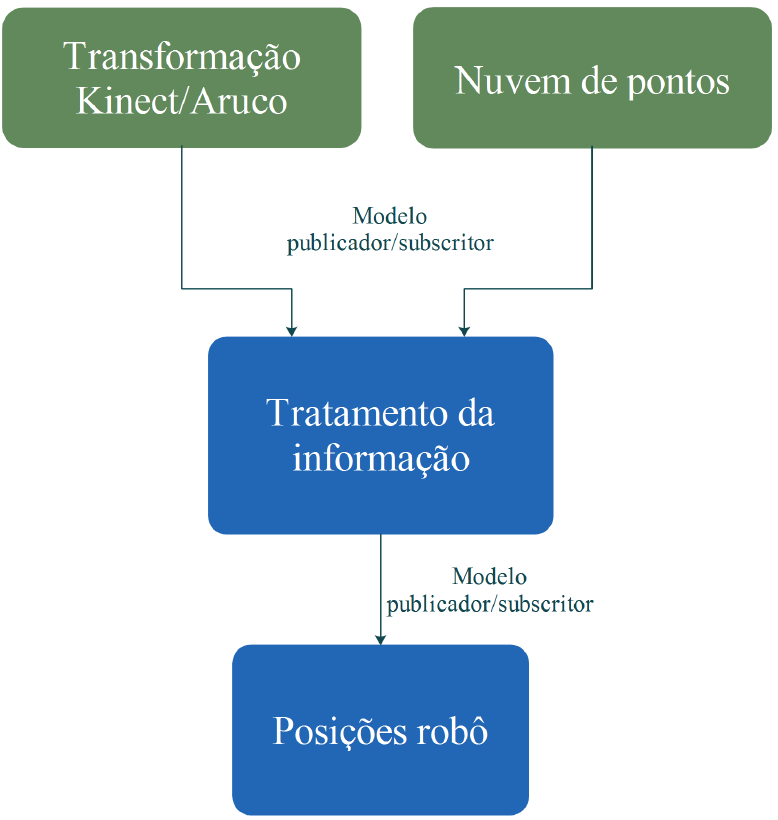 Limitar os pontos recebidos em x e y;
Filtra apenas pontos que pertencem à mesa de trabalho;
Filtra os pontos que pertencem ao tabuleiro de xadrez;
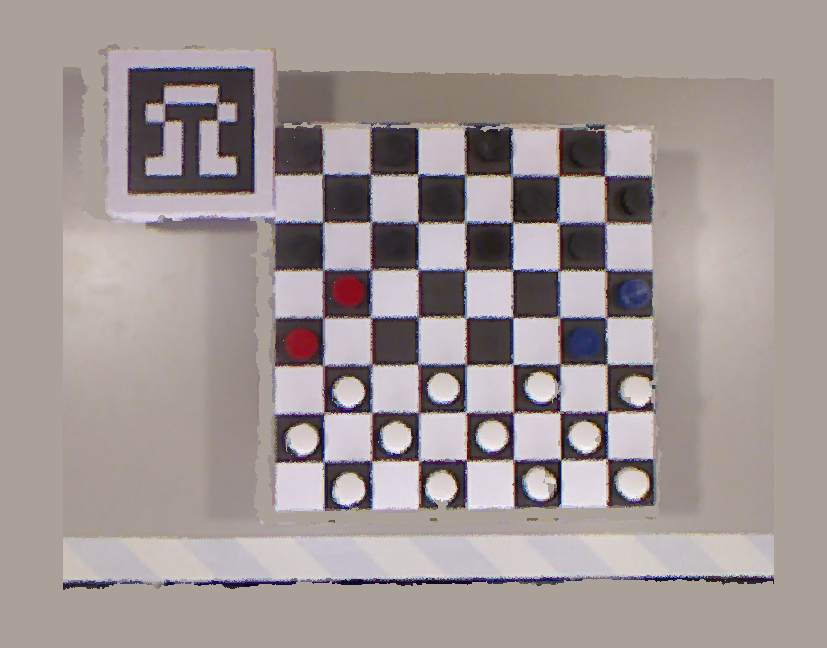 Isola as peças presentes no tabuleiro;
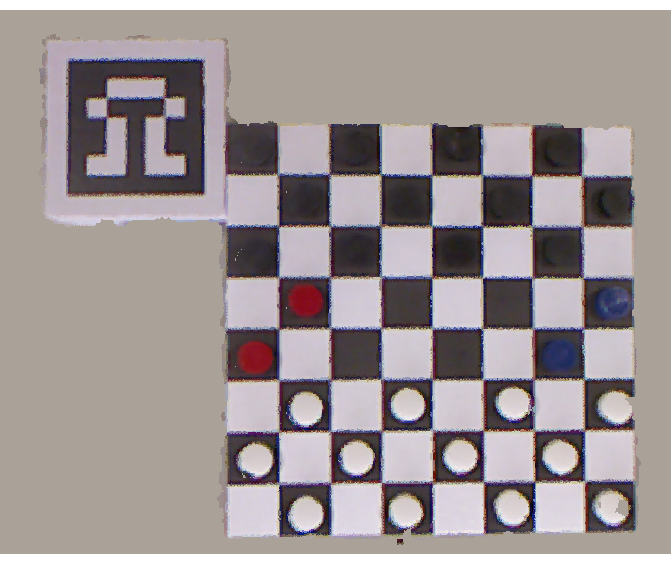 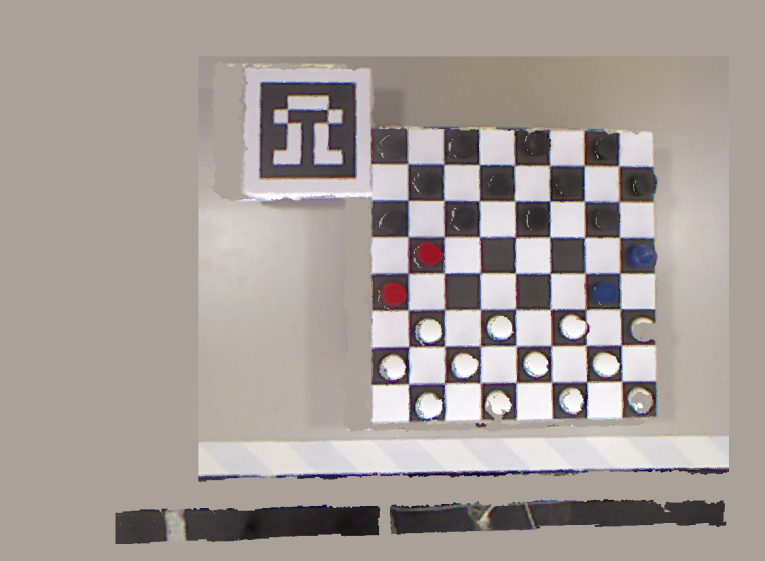 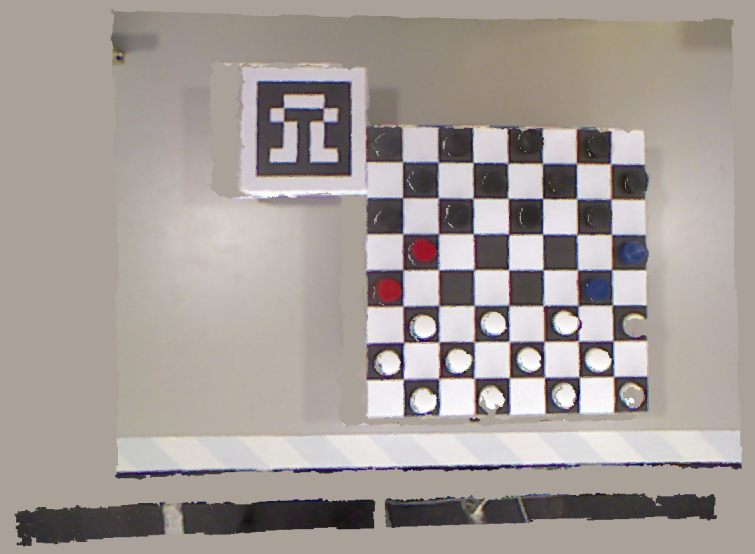 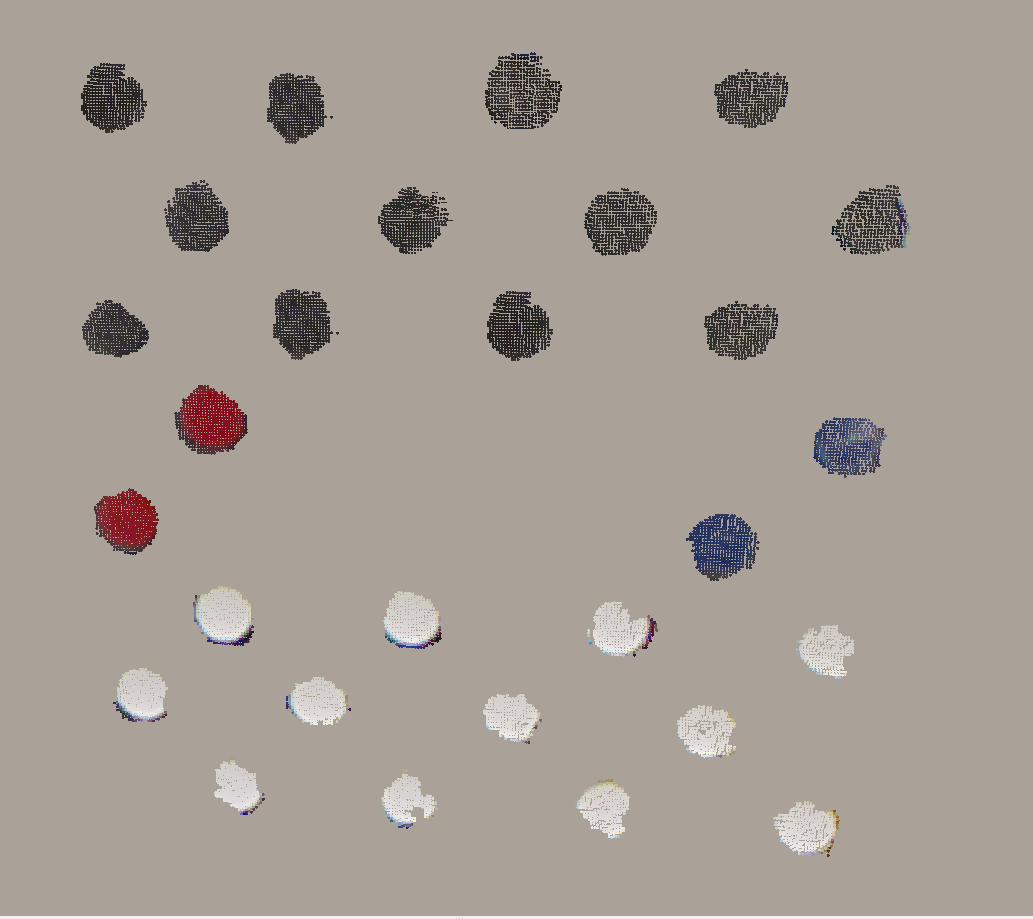 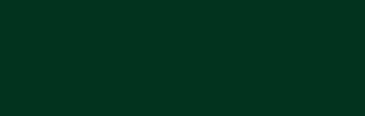 19
Tiago Simões
Integração de ROS-Industrial num robô FANUC para flexibilizar 
atividades de cooperação
5. Perceção visual (Metodologia por nuvens de pontos)
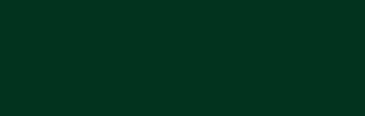 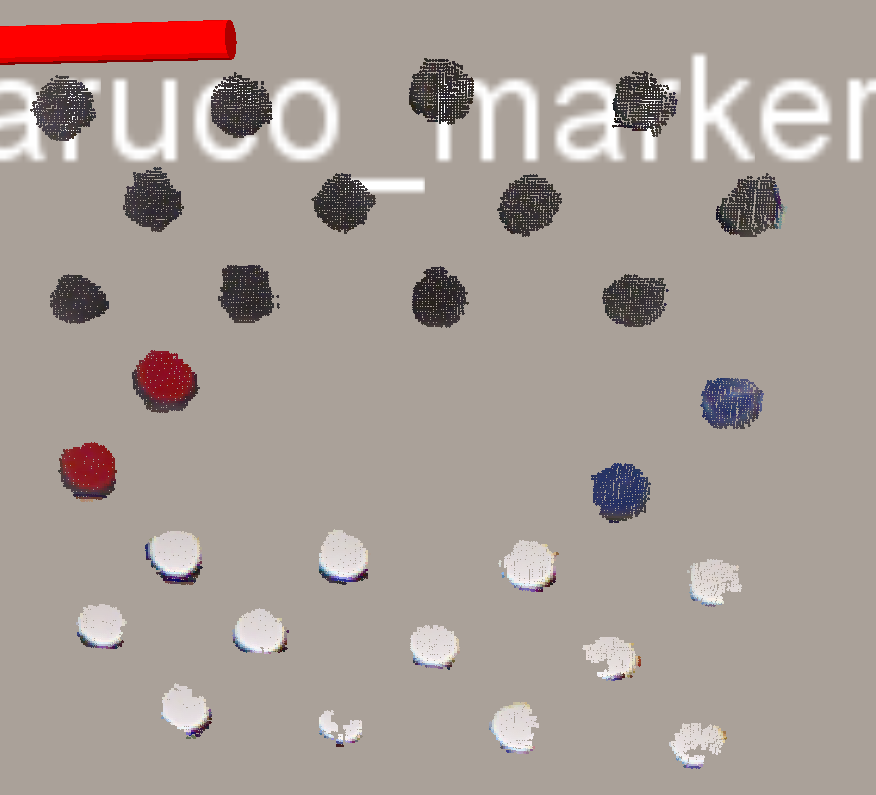 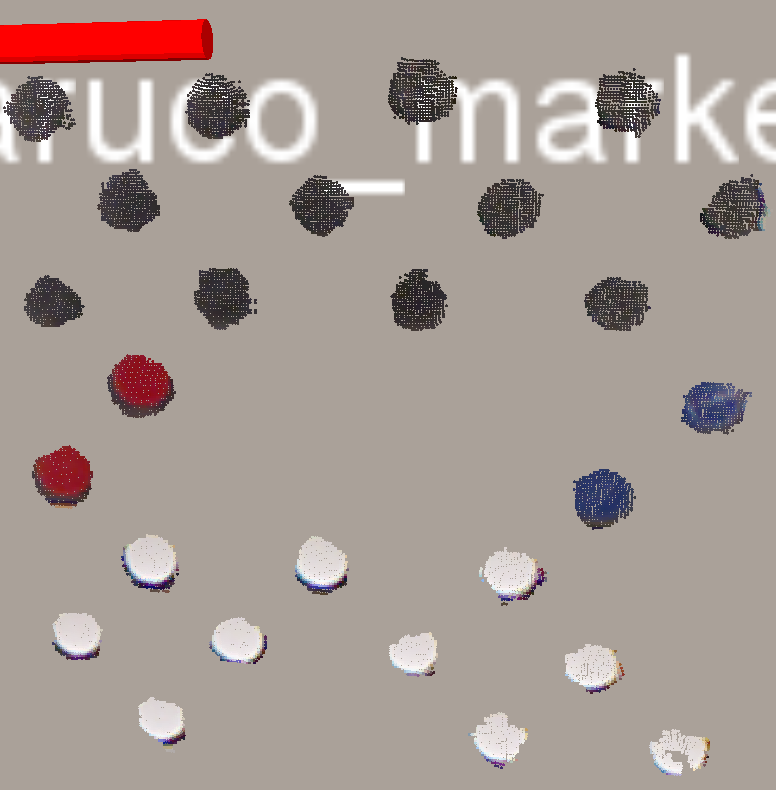 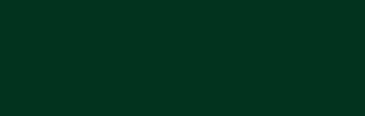 20
Tiago Simões
Integração de ROS-Industrial num robô FANUC para flexibilizar 
atividades de cooperação
5. Perceção visual
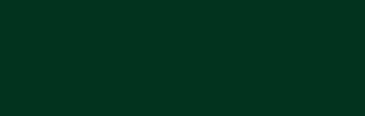 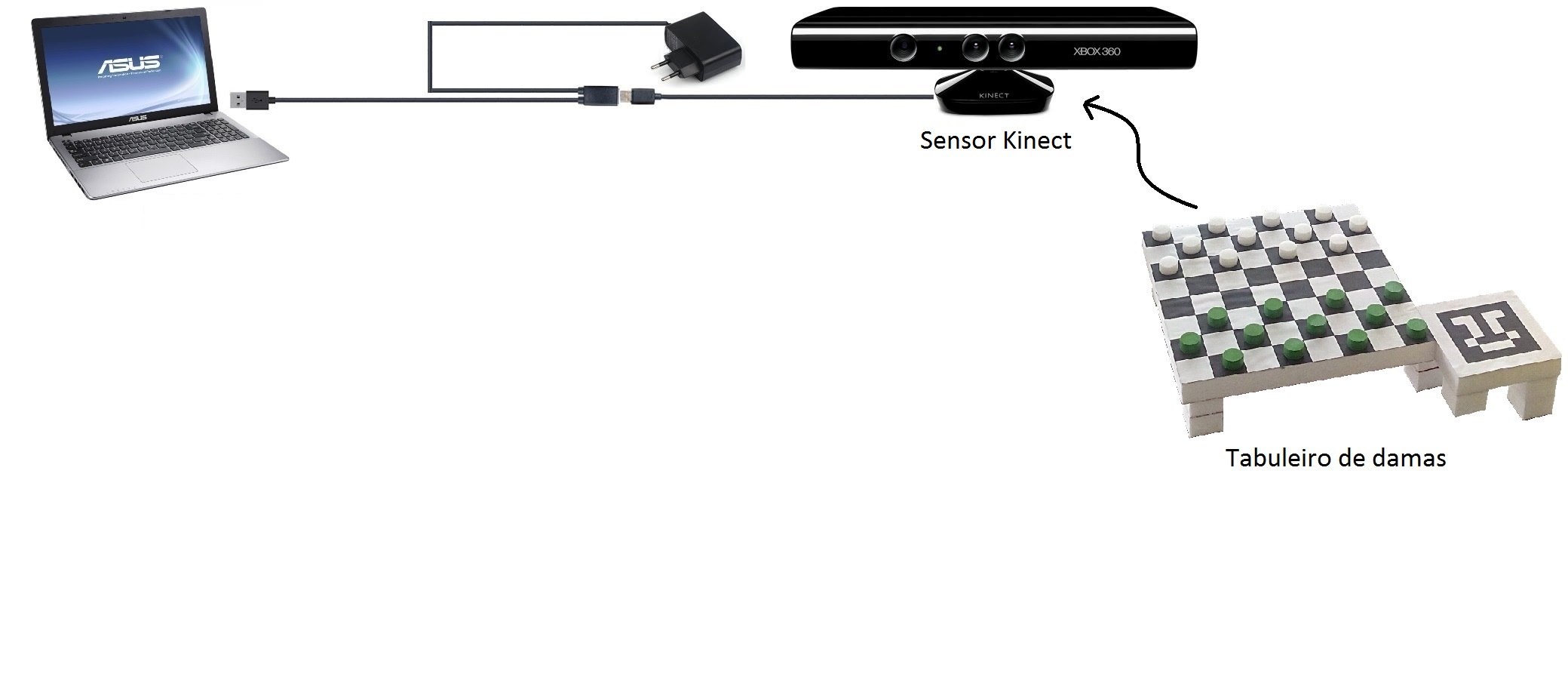 Metodologia por imagens 2D;
Metodologia por nuvens de pontos;
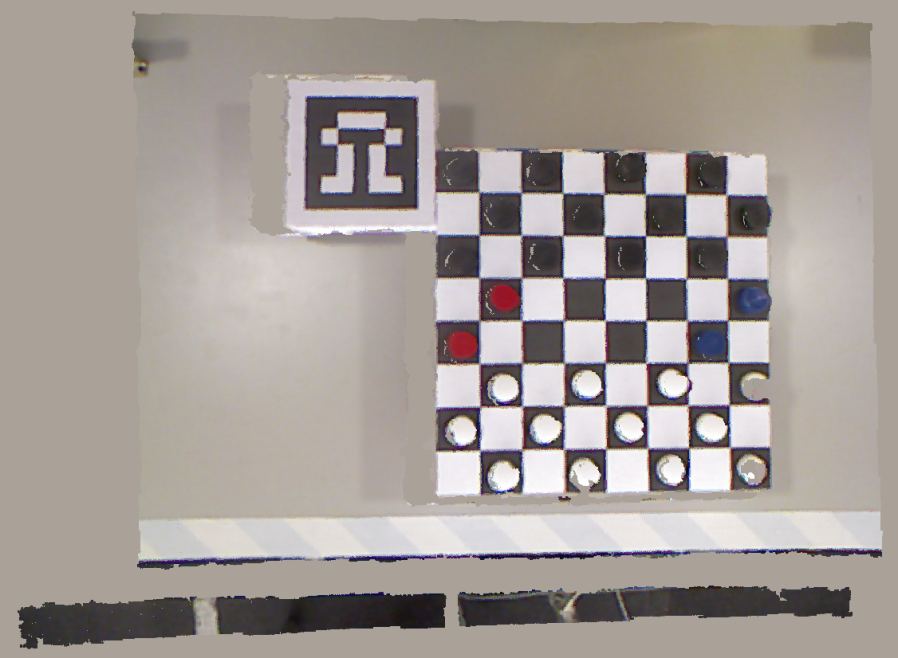 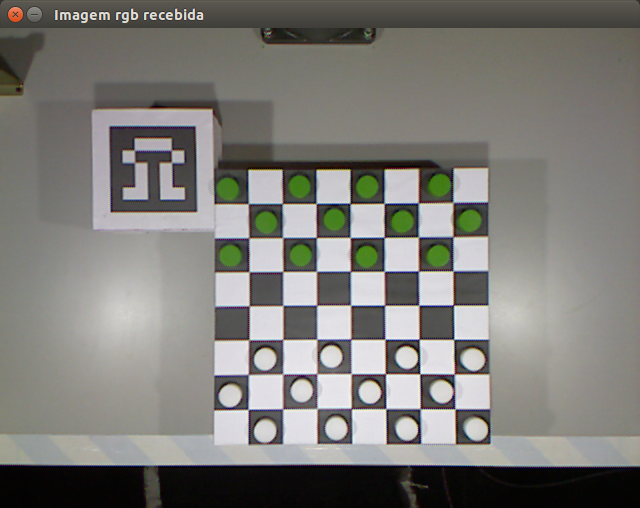 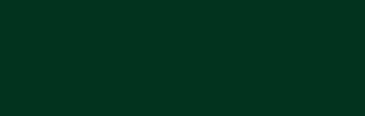 21
Tiago Simões
Integração de ROS-Industrial num robô FANUC para flexibilizar 
atividades de cooperação
5. Perceção visual (Metodologia por imagens 2D)
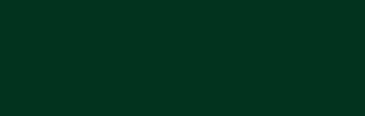 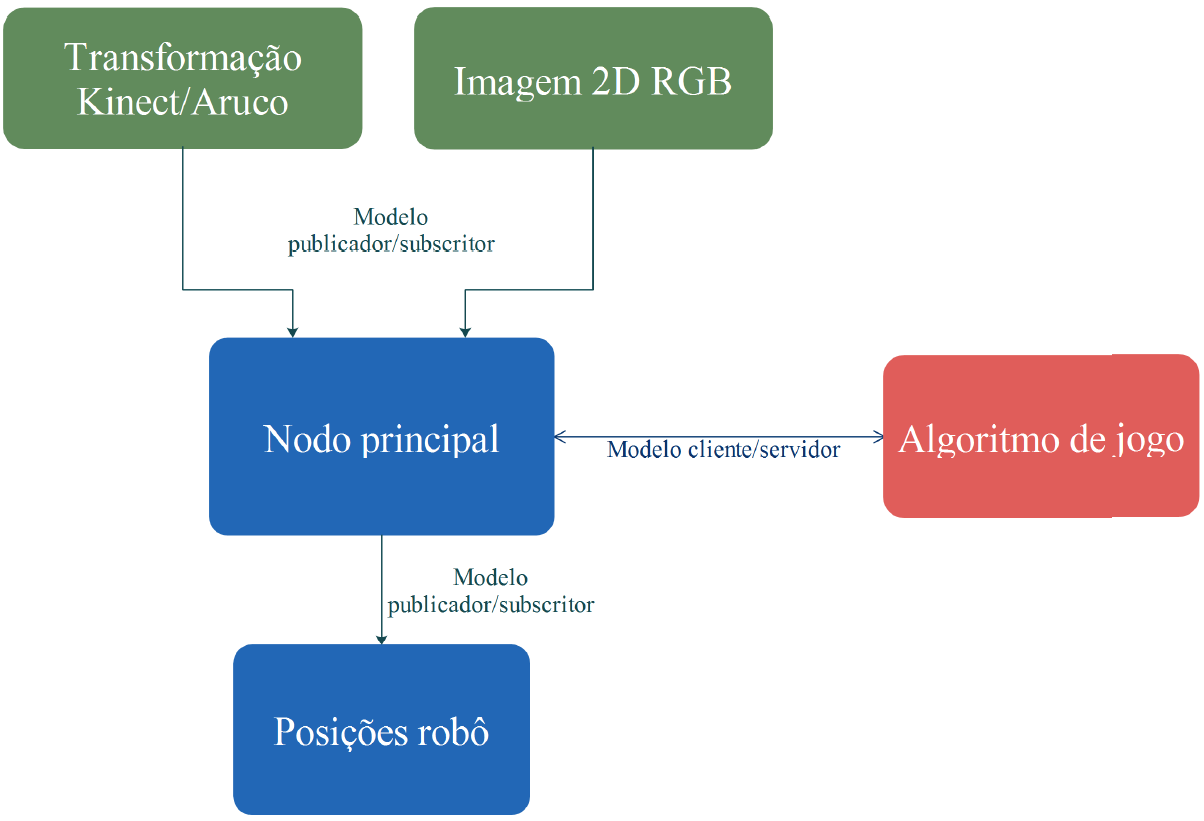 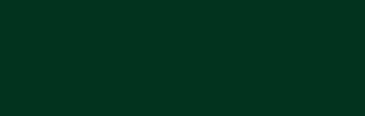 22
Tiago Simões
Integração de ROS-Industrial num robô FANUC para flexibilizar 
atividades de cooperação
5. Perceção visual (Metodologia por imagens 2D)
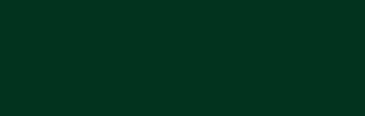 Pixels verdes
Pixels brancos
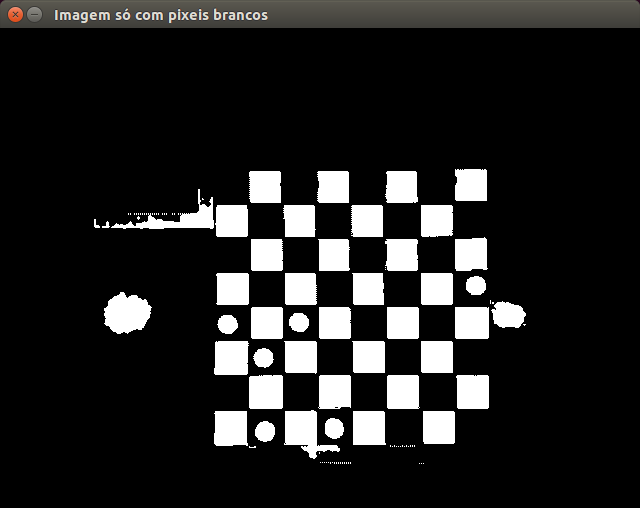 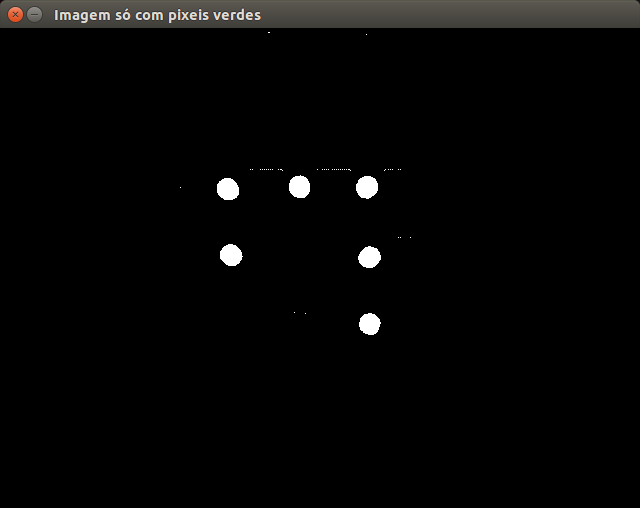 Imagem original
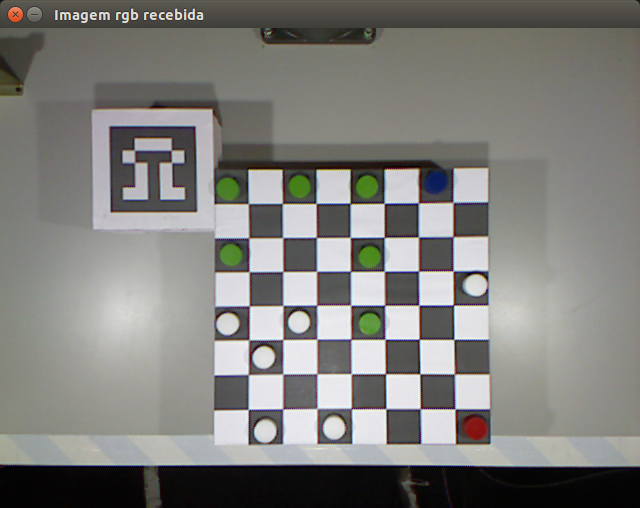 Converter imagem de RGB para HSV;
Pixels azuis
Selecionar as gamas de valores HSV;
Pixels vermelhos
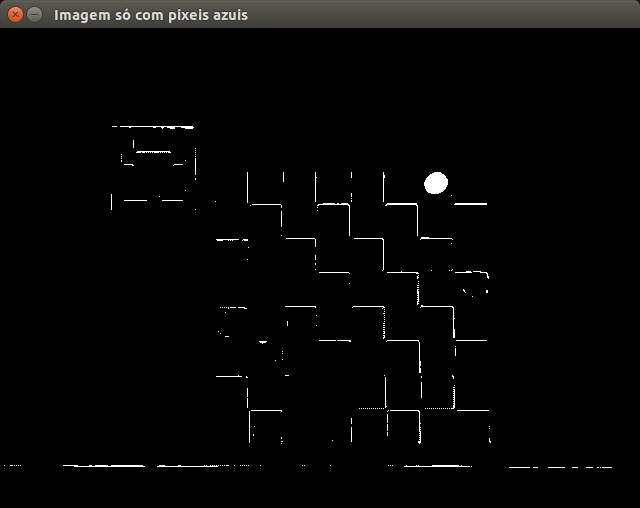 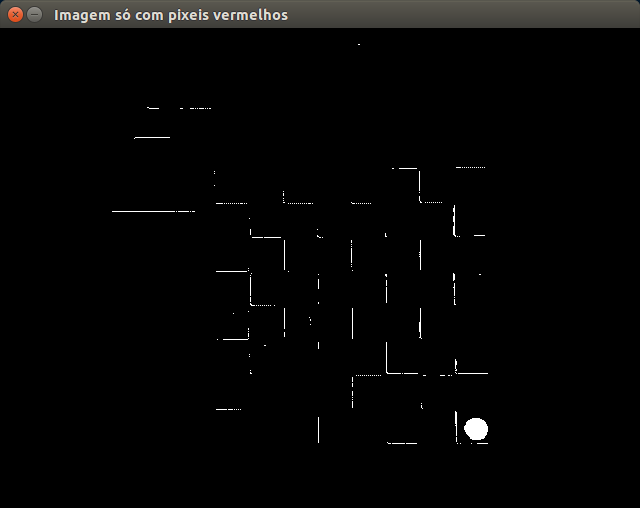 Diferenciar as cores e criar 4 imagens para cada cor;
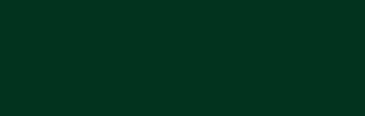 23
Tiago Simões
Integração de ROS-Industrial num robô FANUC para flexibilizar 
atividades de cooperação
5. Perceção visual (Metodologia por imagens 2D)
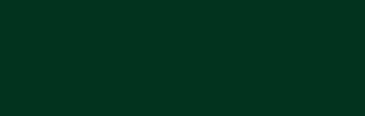 Pixels verdes
Pixels verdes
Pixels brancos
Pixels brancos
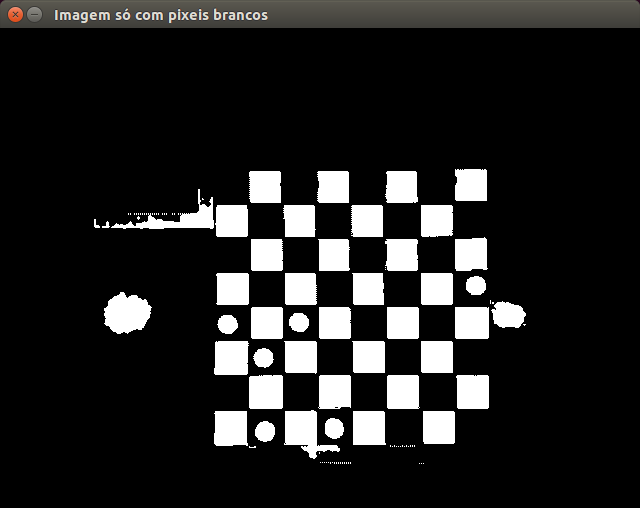 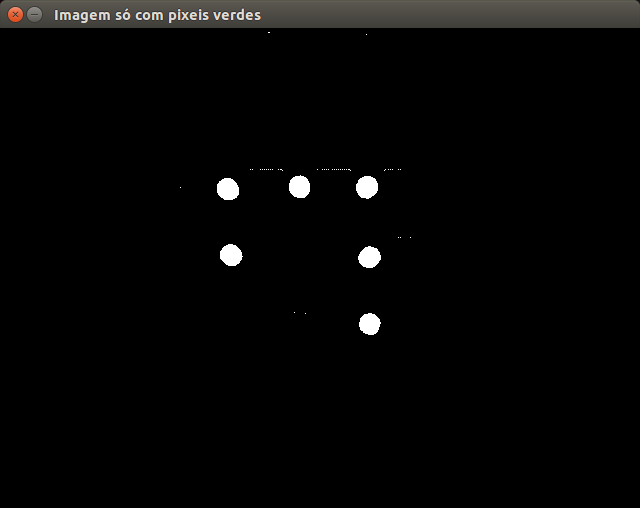 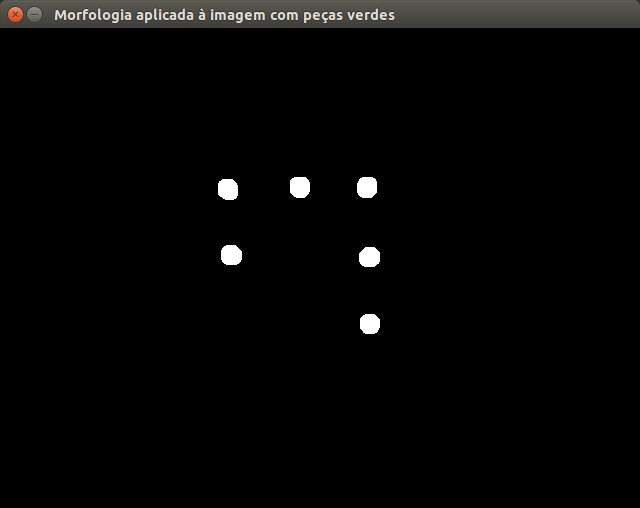 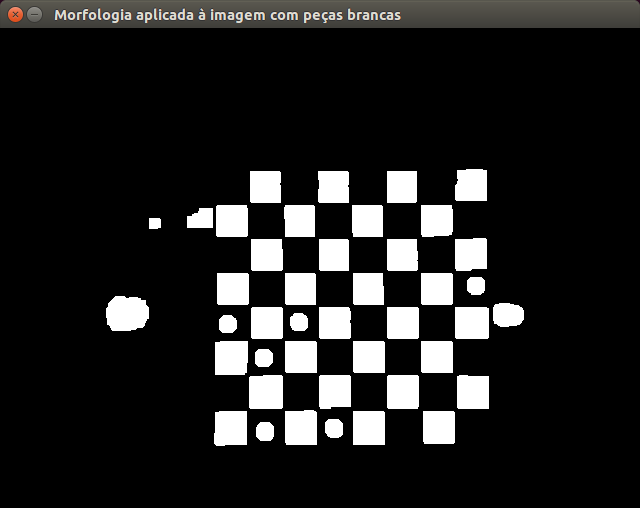 Operações morfológicas;
Pixels azuis
Pixels vermelhos
Pixels azuis
Pixels vermelhos
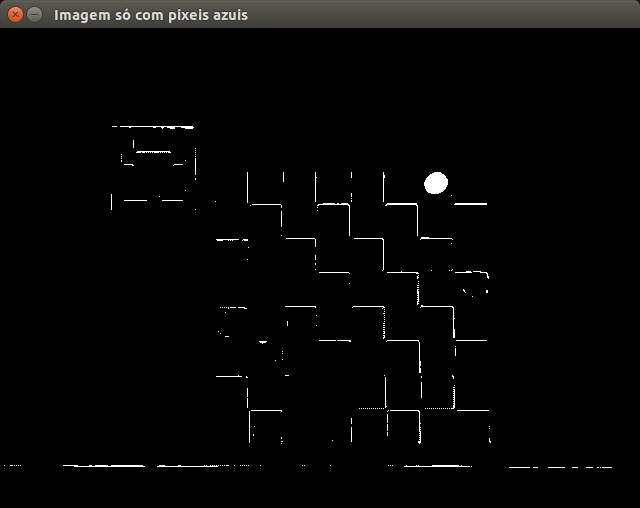 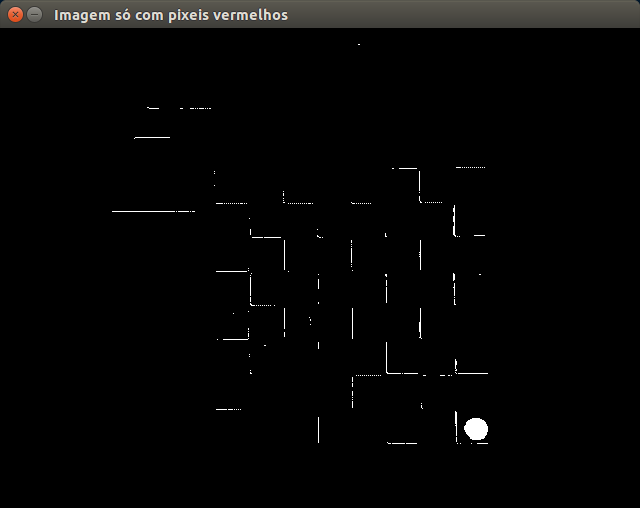 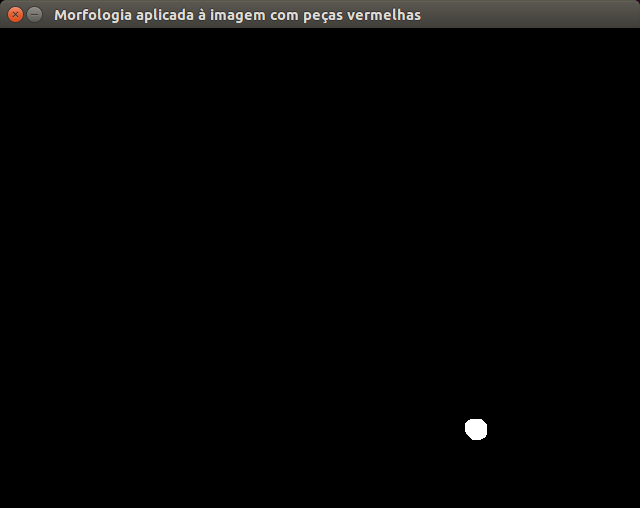 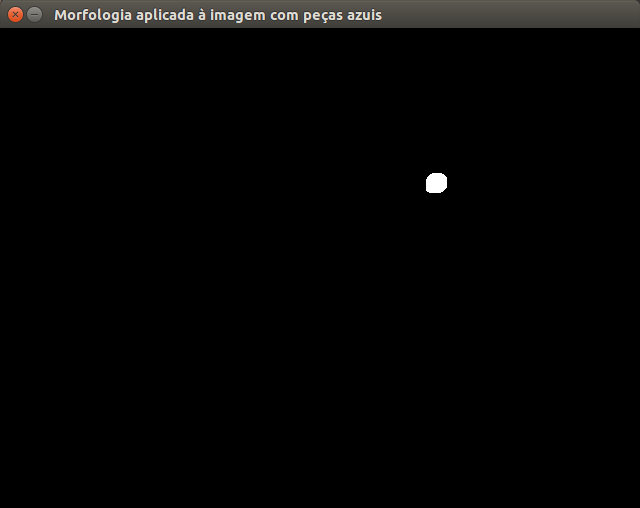 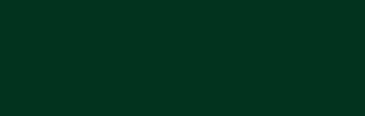 24
Tiago Simões
Integração de ROS-Industrial num robô FANUC para flexibilizar 
atividades de cooperação
5. Perceção visual (Metodologia por imagens 2D)
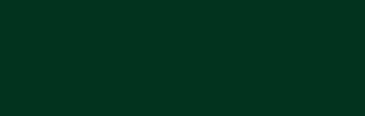 Pixels verdes
Pixels brancos
Pixels verdes
Pixels brancos
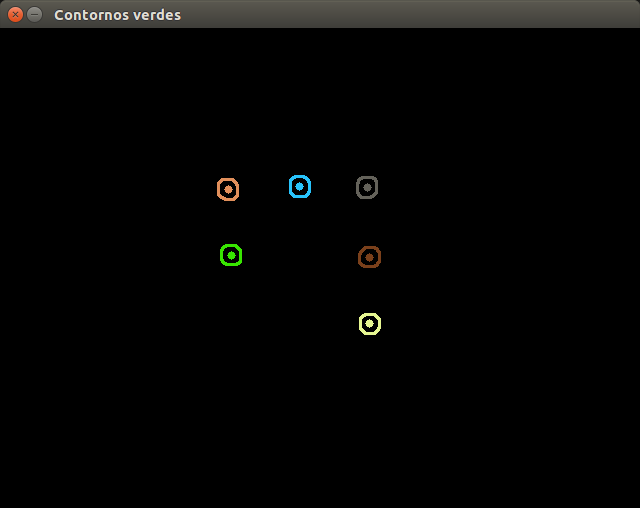 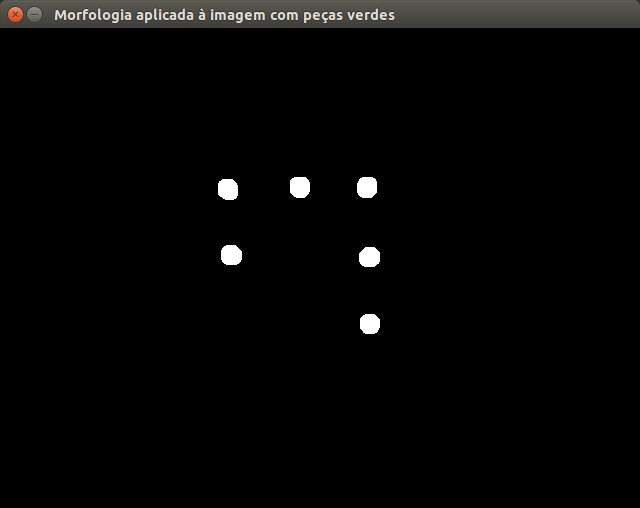 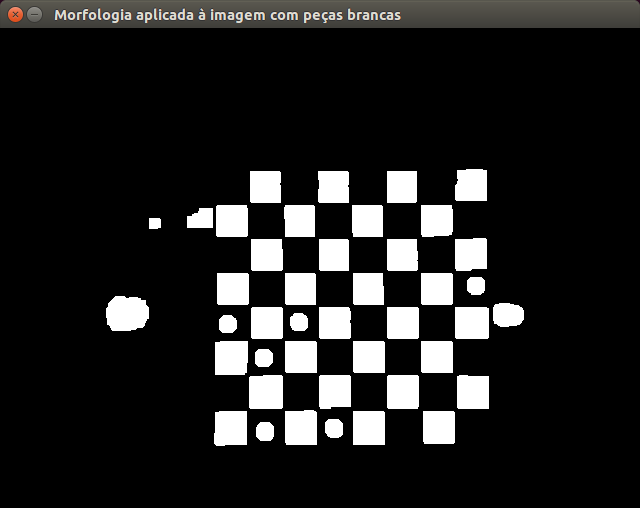 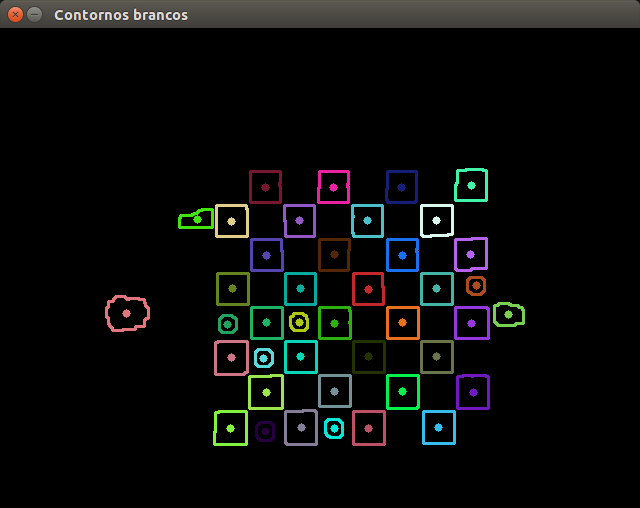 Função findContours para encontrar os contornos;
Pixels vermelhos
Pixels azuis
Pixels vermelhos
Pixels azuis
Calculo do centróide de cada contorno;
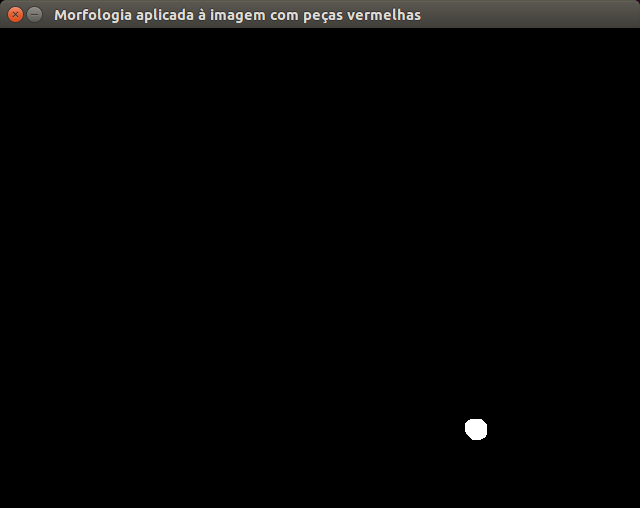 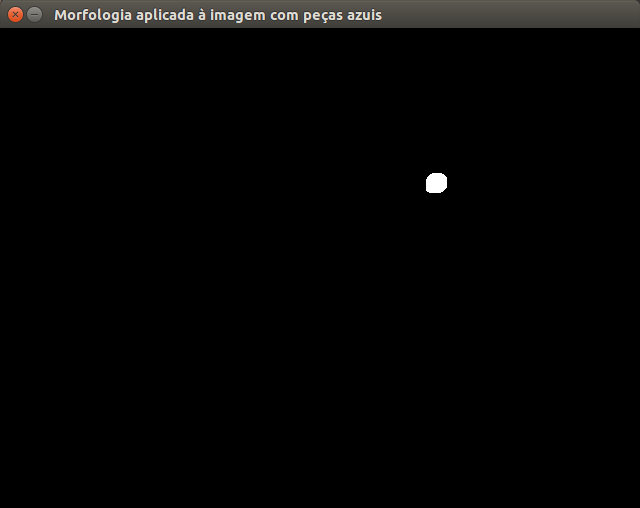 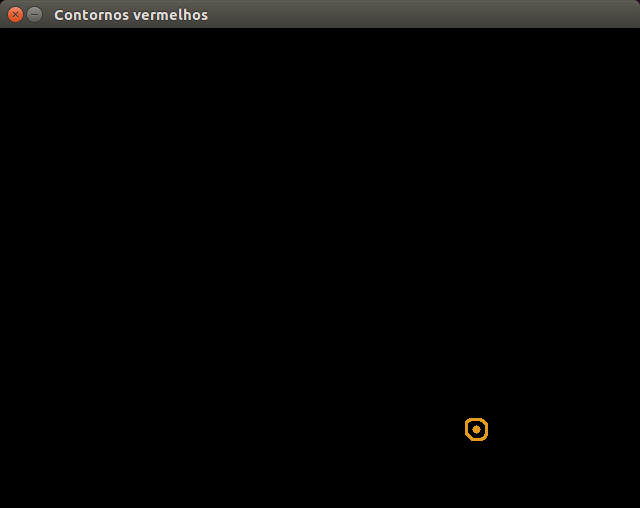 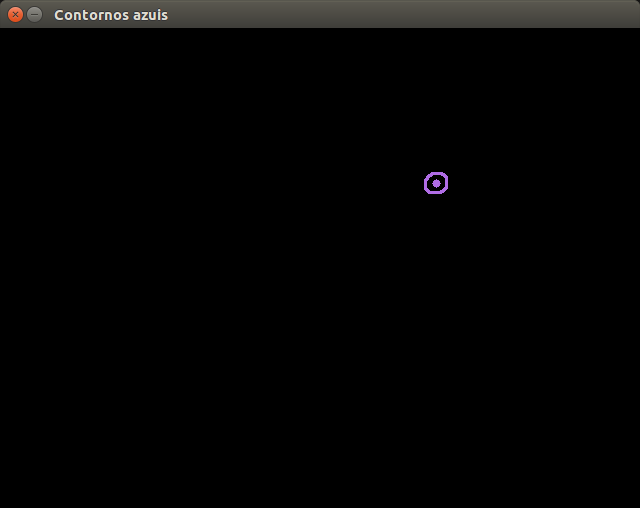 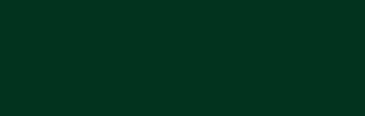 25
Tiago Simões
Integração de ROS-Industrial num robô FANUC para flexibilizar 
atividades de cooperação
5. Perceção visual (Metodologia por imagens 2D)
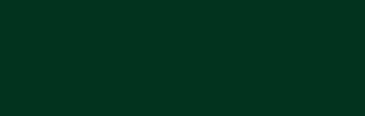 Conversão de coordenadas métricas para posições do tabuleiro
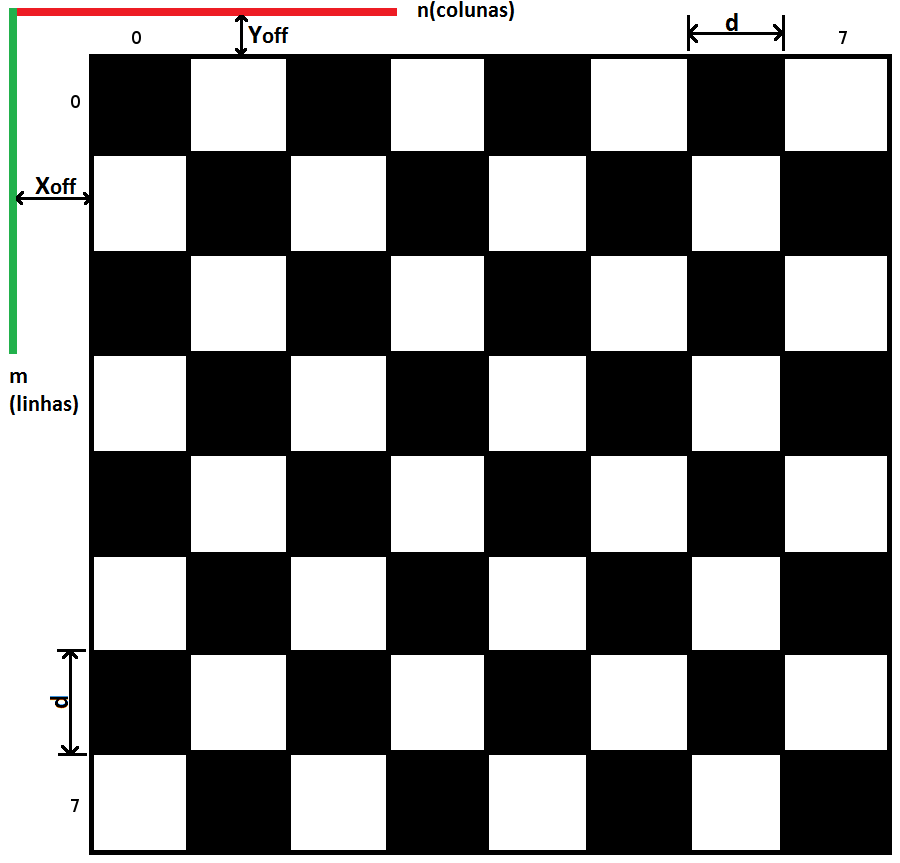 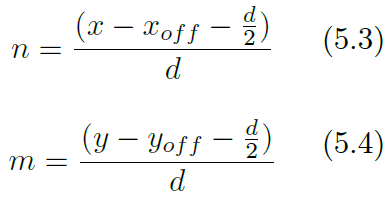 Eq. 5.1
Eq. 5.2
n e m – Coluna e linha;
x e y – Coordenadas métricas (mm);
xoff e yoff – Distância entre o sistema de coordenadas 
e a primeira linha/coluna;
d – Dimensão de cada quadrado (mm);
Tabuleiro virtual
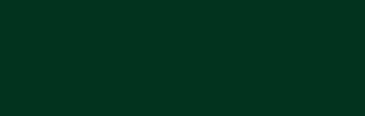 26
Tiago Simões
Integração de ROS-Industrial num robô FANUC para flexibilizar 
atividades de cooperação
5. Perceção visual (Metodologia por imagens 2D)
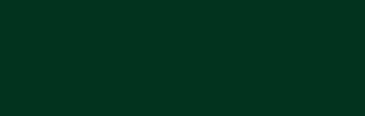 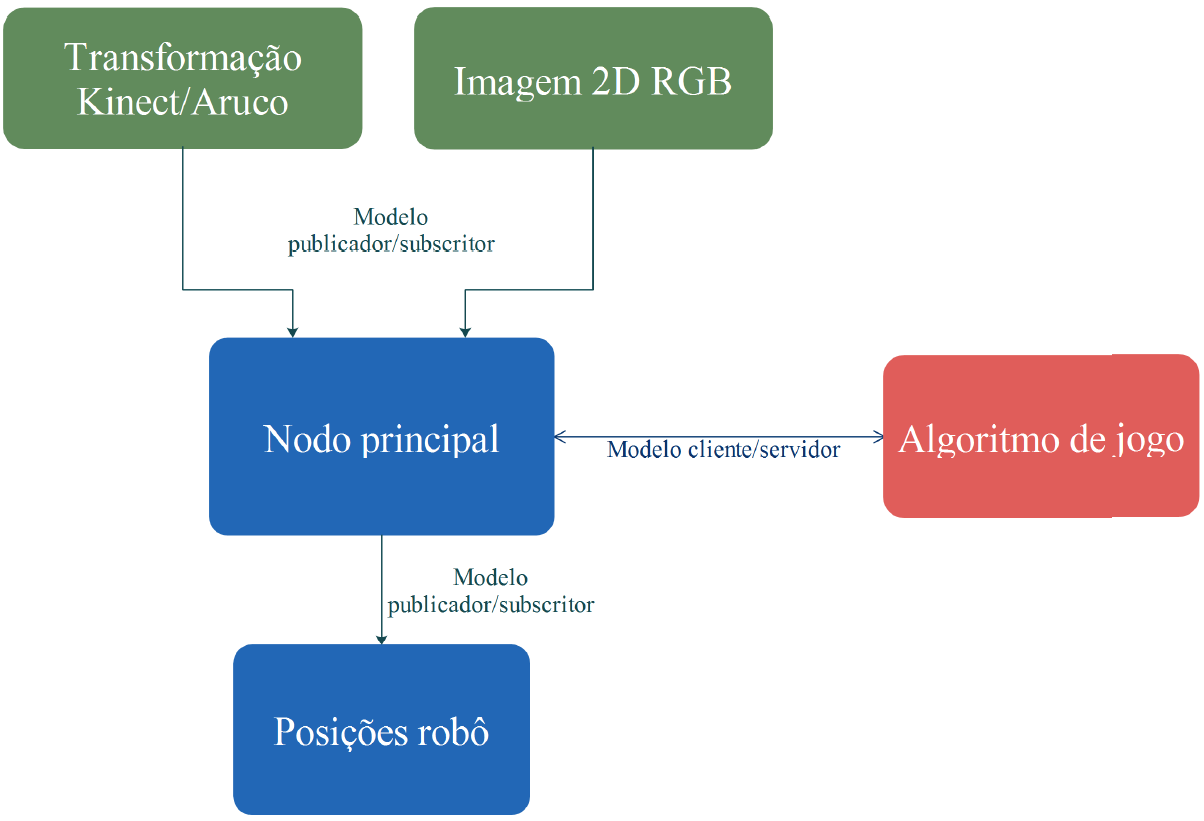 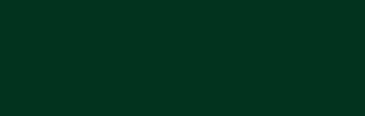 27
Tiago Simões
Integração de ROS-Industrial num robô FANUC para flexibilizar 
atividades de cooperação
6. Aplicação ilustrativa
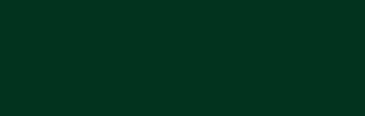 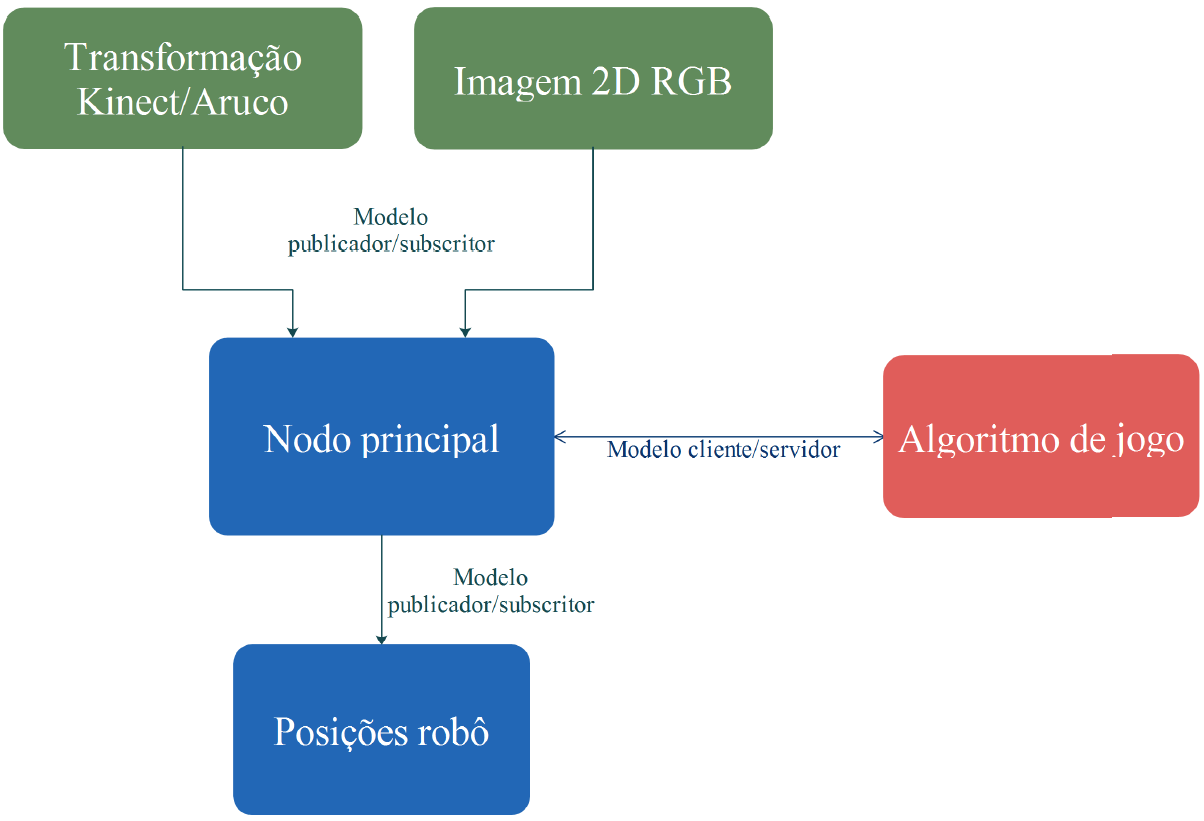 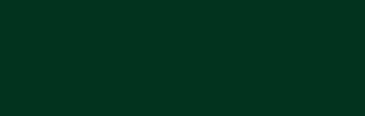 28
Tiago Simões
Integração de ROS-Industrial num robô FANUC para flexibilizar 
atividades de cooperação
6. Aplicação ilustrativa
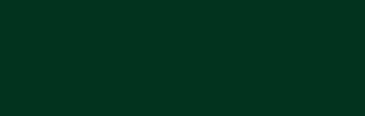 Conversão de posições do tabuleiro para coordenadas métricas
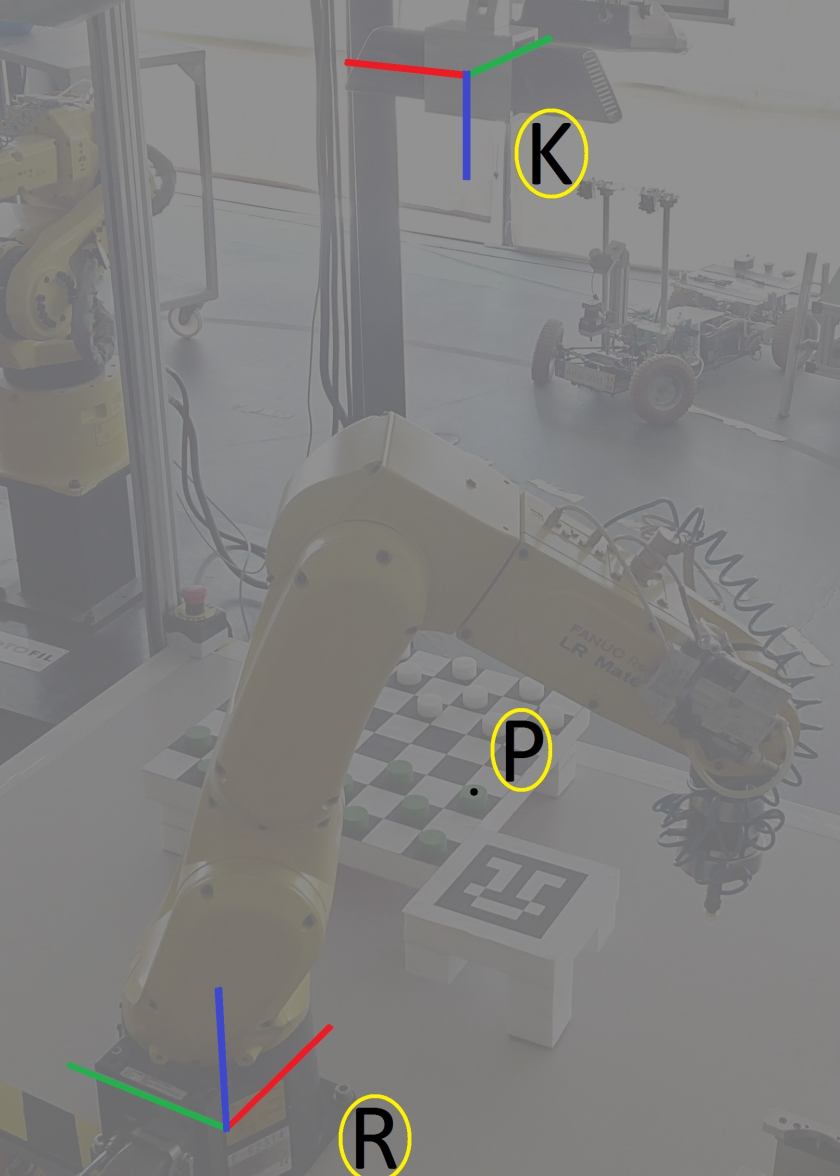 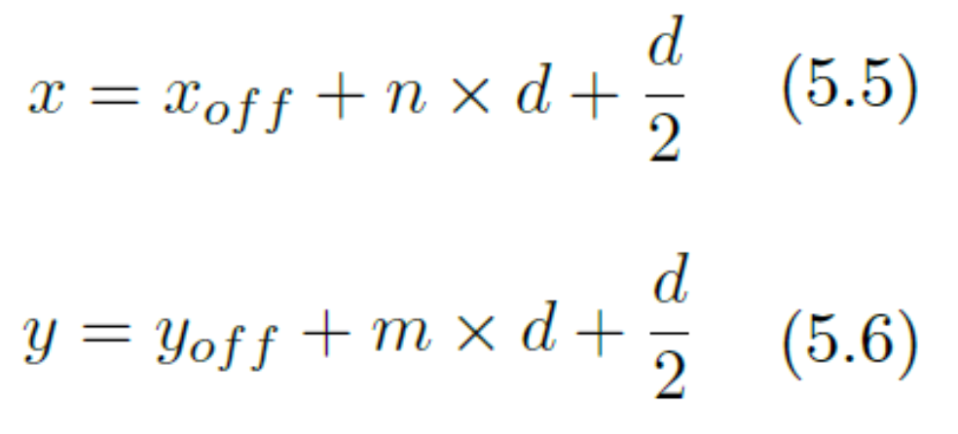 Eq. 6.1
Eq. 6.2
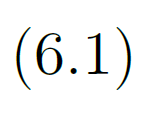 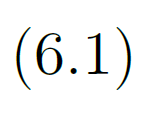 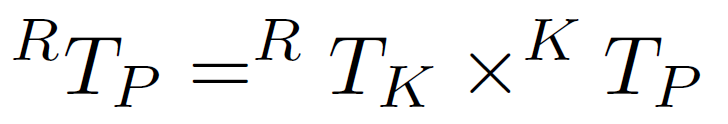 Eq. 4.1
n e m – Coluna e linha;
x e y – Coordenadas métricas (mm);
xoff e yoff – Distância entre o sistema de coordenadas 
e a primeira linha/coluna;
d – Dimensão de cada quadrado (mm);
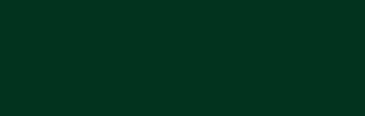 29
Tiago Simões
Integração de ROS-Industrial num robô FANUC para flexibilizar 
atividades de cooperação
6. Aplicação ilustrativa
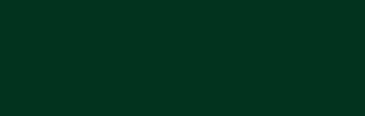 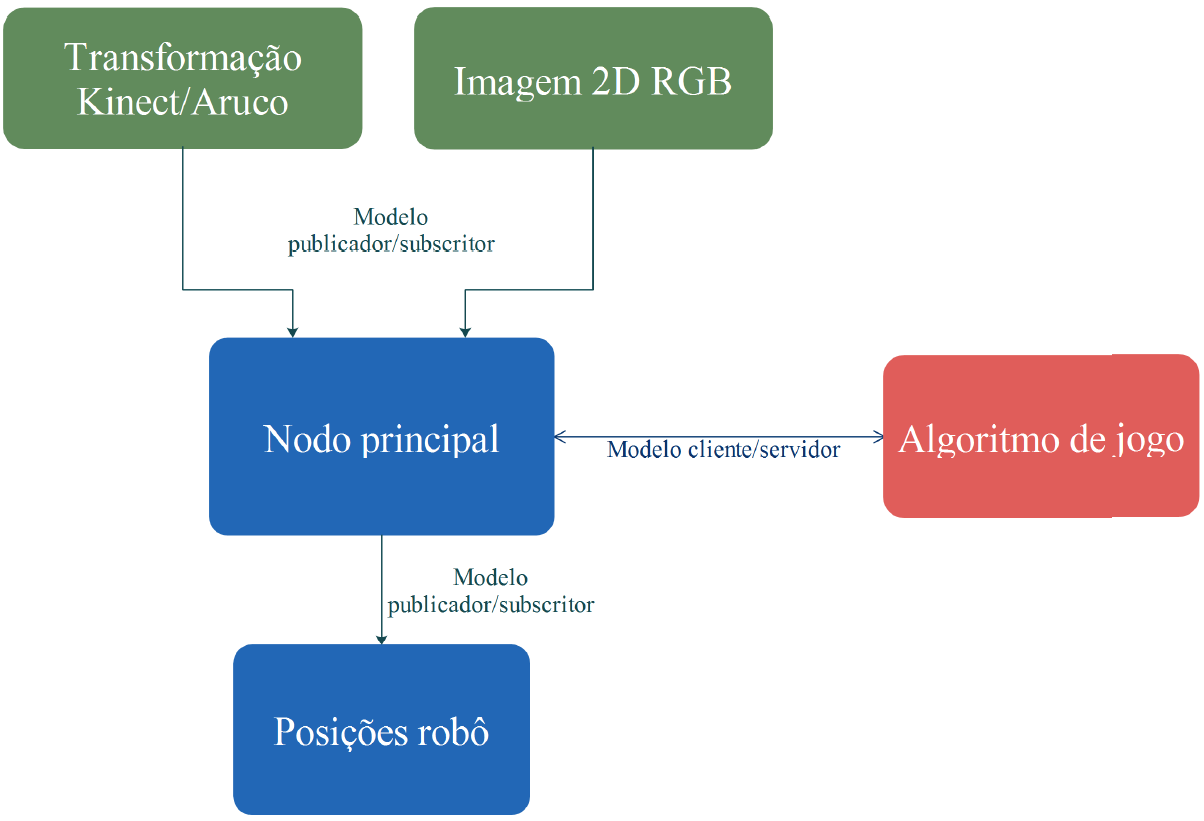 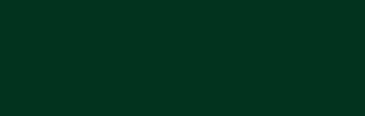 30
Tiago Simões
Integração de ROS-Industrial num robô FANUC para flexibilizar 
atividades de cooperação
6. Aplicação ilustrativa
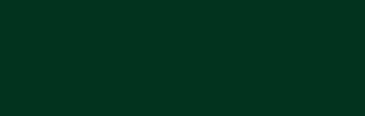 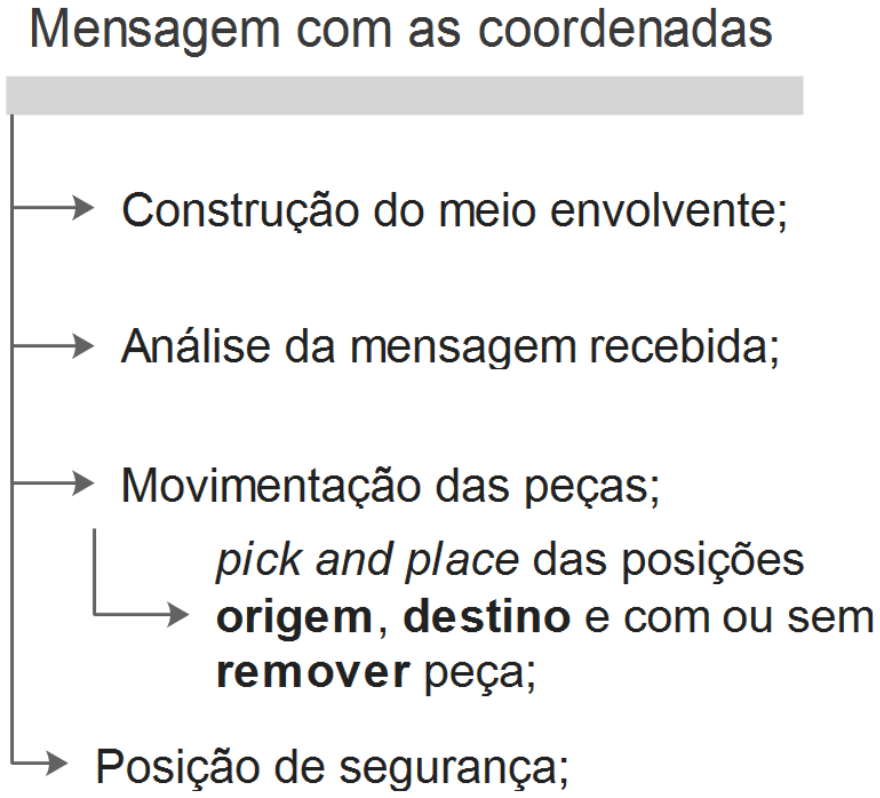 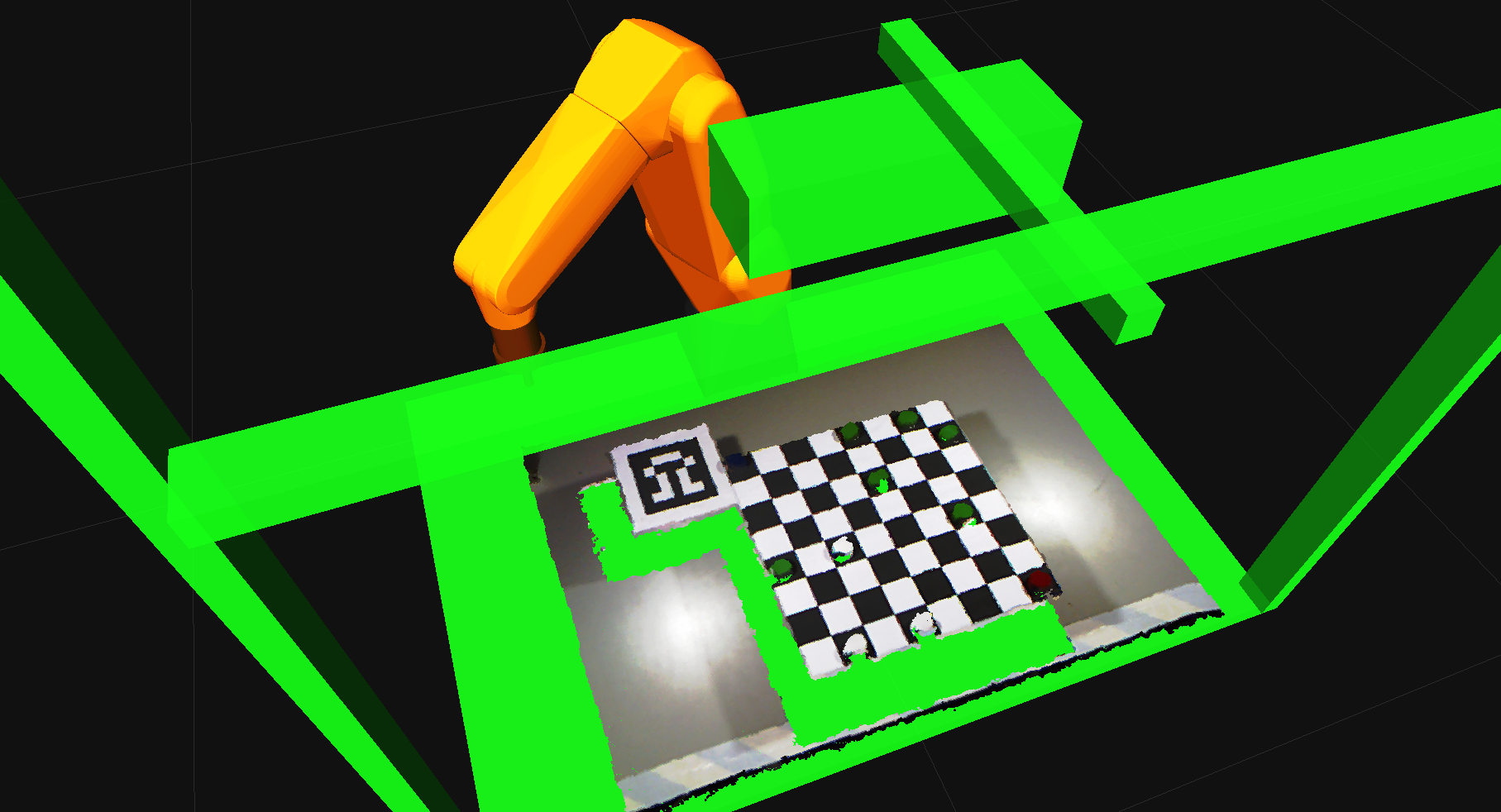 Disposição dos modelos no simulador RViz
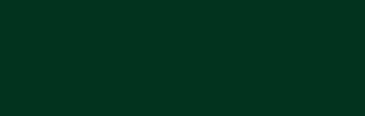 31
Tiago Simões
Integração de ROS-Industrial num robô FANUC para flexibilizar 
atividades de cooperação
6. Aplicação ilustrativa
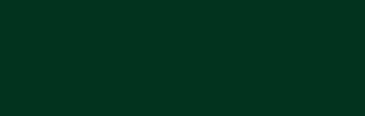 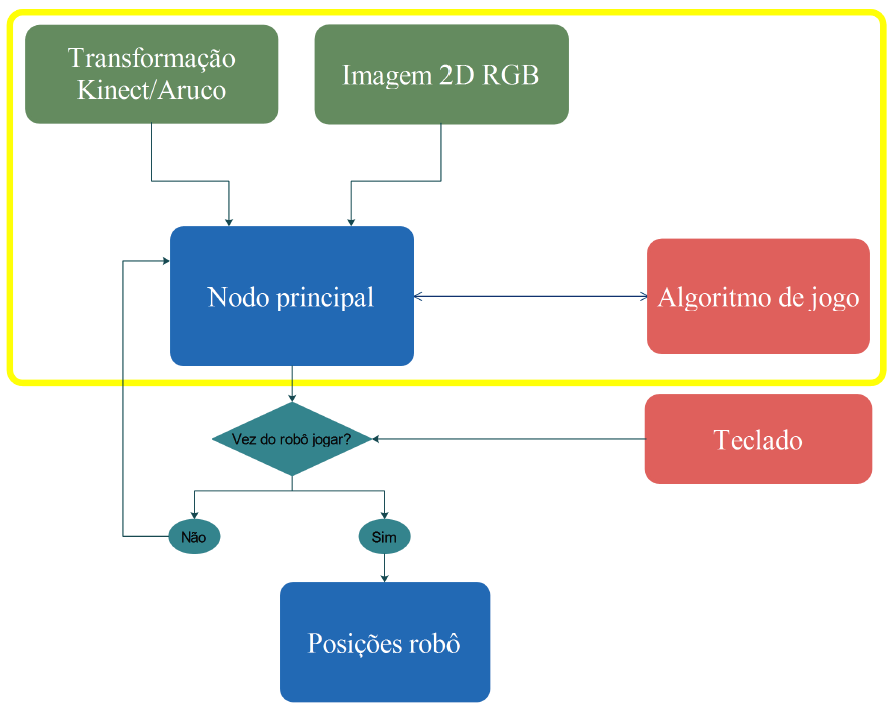 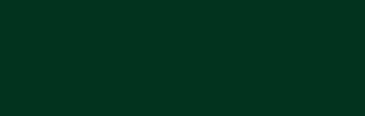 32
Tiago Simões
Integração de ROS-Industrial num robô FANUC para flexibilizar 
atividades de cooperação
7. Conclusões e trabalho futuro
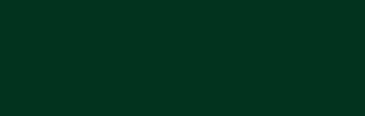 Conclusões
Adaptou-se e implementou-se o servidor ROS-Industrial;
Determinou-se de forma automática a transformação geométrica          ;
Testaram-se duas metodologias de visão artificial, a metodologia da nuvem de pontos e a da imagem 2D;
Criou-se a aplicação que demonstrou a aplicabilidade da API;
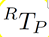 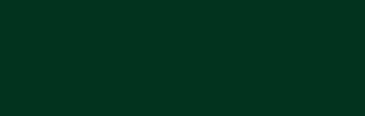 33
Tiago Simões
Integração de ROS-Industrial num robô FANUC para flexibilizar 
atividades de cooperação
7. Conclusões e trabalho futuro
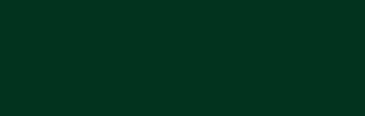 Trabalho Futuro
Desenvolver uma rede de campo baseada em ModBUS/TCP para controlar os I/O do robô;

Plataforma móvel permitindo que o robô opere em diferentes locais;

Migrar este trabalho para o MATLAB;
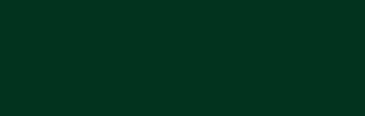 34
Tiago Simões
Integração de ROS-Industrial num robô FANUC para flexibilizar 
atividades de cooperação
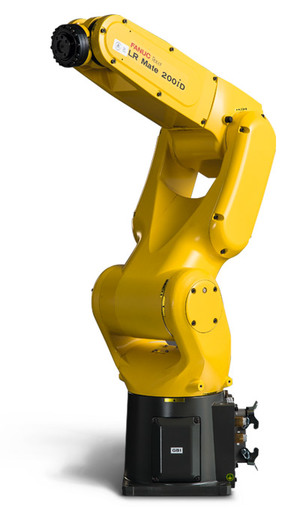 Integração de ROS-Industrial num robô FANUC
para flexibilizar atividades de cooperação
Tiago Simões
Obrigado!
Aveiro, 15 de Dezembro de 2016